D+ MC study
Zhouxk
04.09
1. update generator
eta' -> gamma pi+ pi-   DIY_Etap2gpipi_box;
#D+ -> K_S0 pi+ pi+ pi- DIYKsPPP;
#D+ -> K_L0 pi+ pi+ pi- DIYKsPPP;


2. add new modes
D+ -> f_0(600) e+ nu_e  0.0 ==> 0.000633        (BESIII)

D+ -> anti-K_10 pi+     0.0 ==> 0.0153          (BESIII draft)

D+ -> omega pi+         0.0 ==> 0.00028         (BESIII)
D+ -> omega pi+ pi0     0.0 ==> 0.000086        (suspect)
D+ -> eta eta pi+       0.0 ==> 0.00277         (BESIII report)


3. remove modes
D+ -> anti-K_2*0 e+ nu_e        0.0033  ==> 0.0 
D+ -> anti-K_2*0 mu+ nu_mu      0.0033  ==> 0.0

D+ -> anti-K0 pi+ pi0           0.138   ==> 0.0
4. adjust Brs
D+ -> mu+ nu_mu         0.00038 ==> 0.000374    (BESIII)
D+ -> tau+ nu_tau       0.00116 ==> 0.00102     (BESIII)

D+ -> anti-K0 e+ nu_e   0.0883  ==> 0.086       (BESIII)
D+ -> anti-K*0 e+ nu_e  0.05528 ==> 0.054       (PDG)
D+ -> K- pi+ e+ nu_e    0.00311 ==> 0.0038      (BESIII)
D+ -> pi0 e+ nu_e       0.0405  ==> 0.0363      (BESIII)
D+ -> eta e+ nu_e       0.00133 ==> 0.00107     (BESIII)
D+ -> rho e+ nu_e       0.0022  ==> 0.00187     (BESIII)
D+ -> anti-K0 mu+ nu_mu 0.0940  ==> 0.0872      (BESIII)
D+ -> anti-K*0 mu+ nu_mu        0.05528 ==> 0.054       (PDG)
D+ -> pi0  mu+ nu_mu    0.0405  ==> 0.0342      (BESIII)

D+ -> K_S0 pi+ pi0      0.0     ==> 0.06714     (BESIII)
D+ -> K_L0 pi+ pi0      0.0     ==> 0.08339     (BESIII)
D+ -> anti-K'_10  pi+   0.054   ==> 0.0406      (BESIII draft)
D+ -> anti-K0 omega pi+ 0.0040  ==> 0.0176      (BESIII report)
D+ -> pi+ pi+ pi-       0.00138 ==> 0.00175     (PDG)
D+ -> f_0(1500) pi+     0.0011  ==> 0.00048     (PDG)
D+ -> eta pi+           0.00343 ==> 0.00379     (BESIII)
D+ -> eta' pi+          0.0044  ==> 0.00512     (BESIII)
D+ -> anti-K0 K+        0.0057  ==> 0.0064      (BESIII)
D+ -> K+ pi0            0.00024 ==> 0.000232    (BESIII)
D+ -> phi rho+          0.0038  ==> 0.00096     (BESIII report)
D+ -> phi pi+ pi0       0.0192  ==> 0.00484     (BESIII report)
KPiPi
-0.02<deltaE<0.02
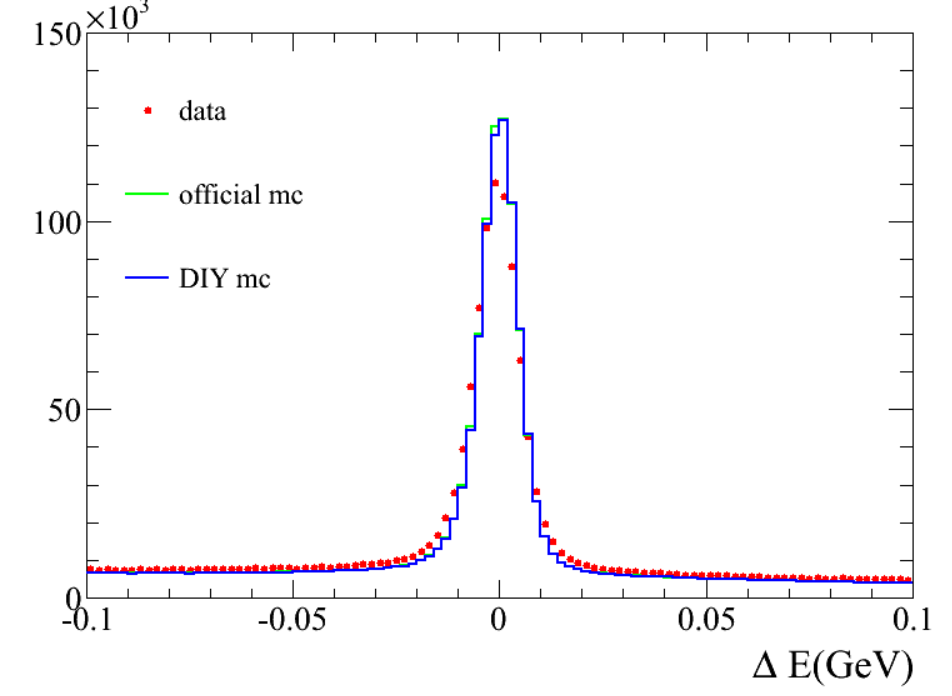 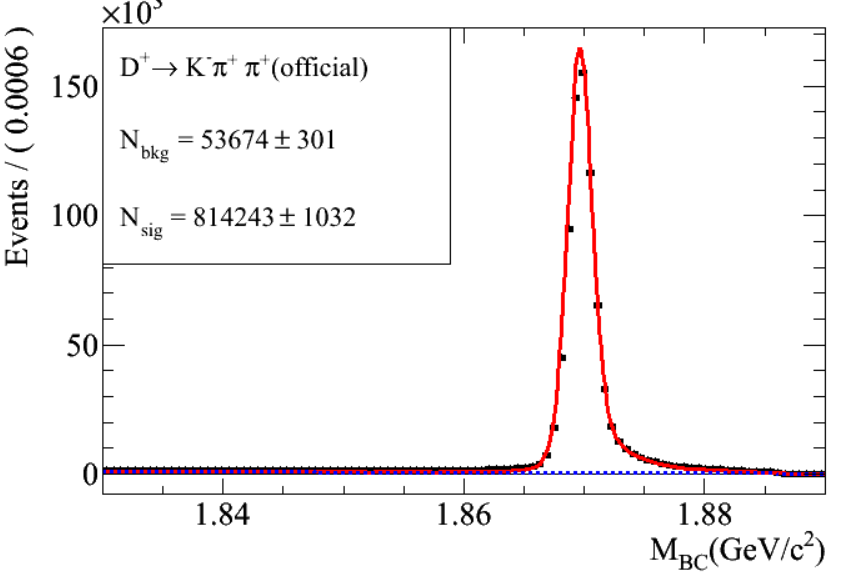 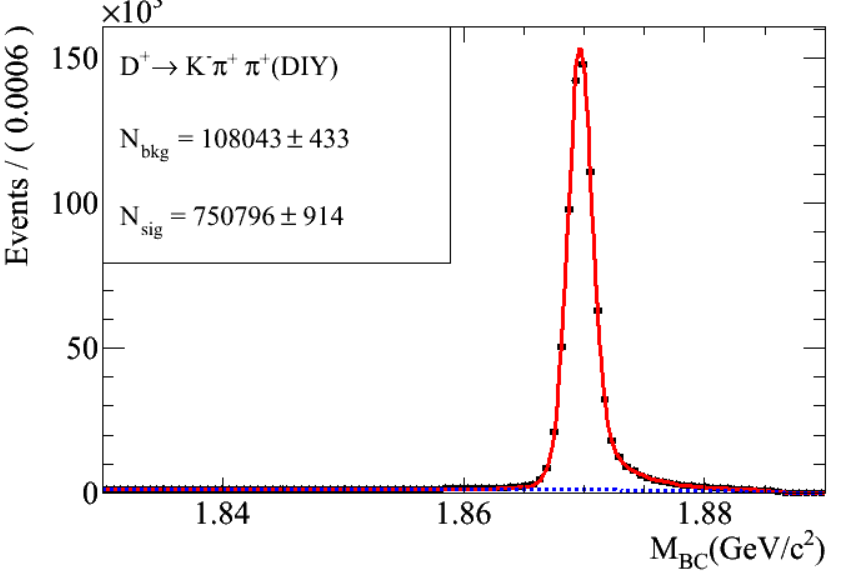 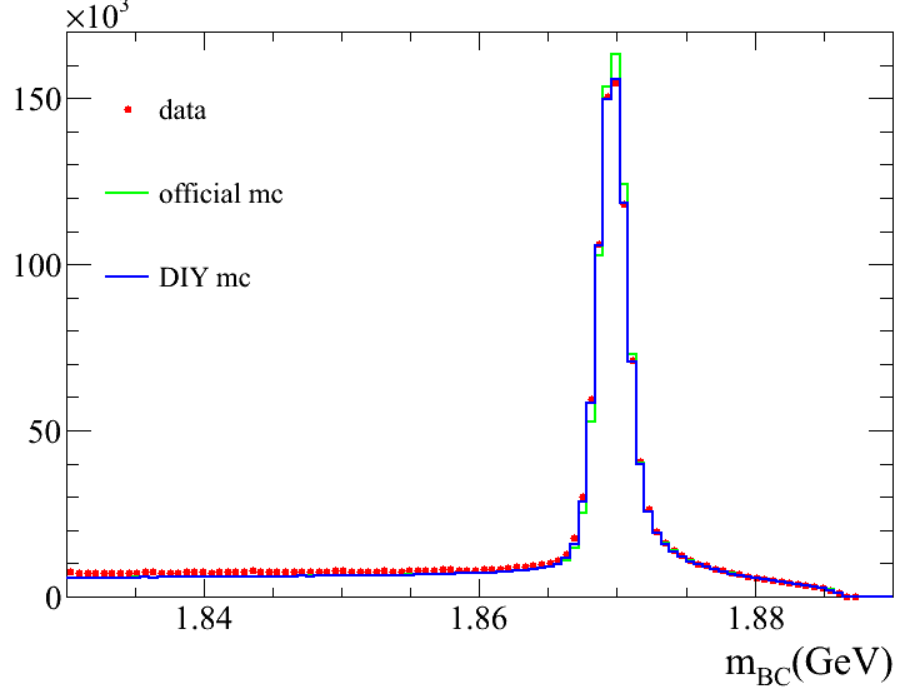 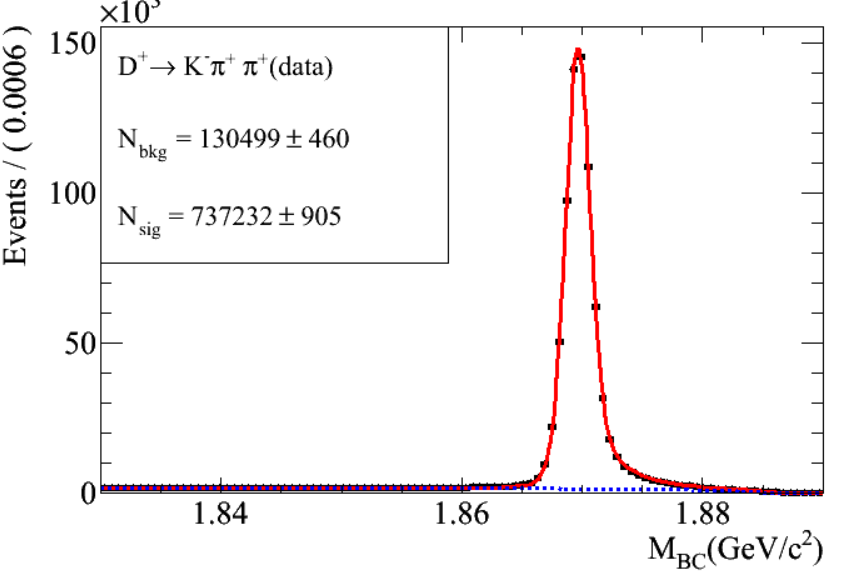 KPiPiPi0
-0.06<deltaE<0.03
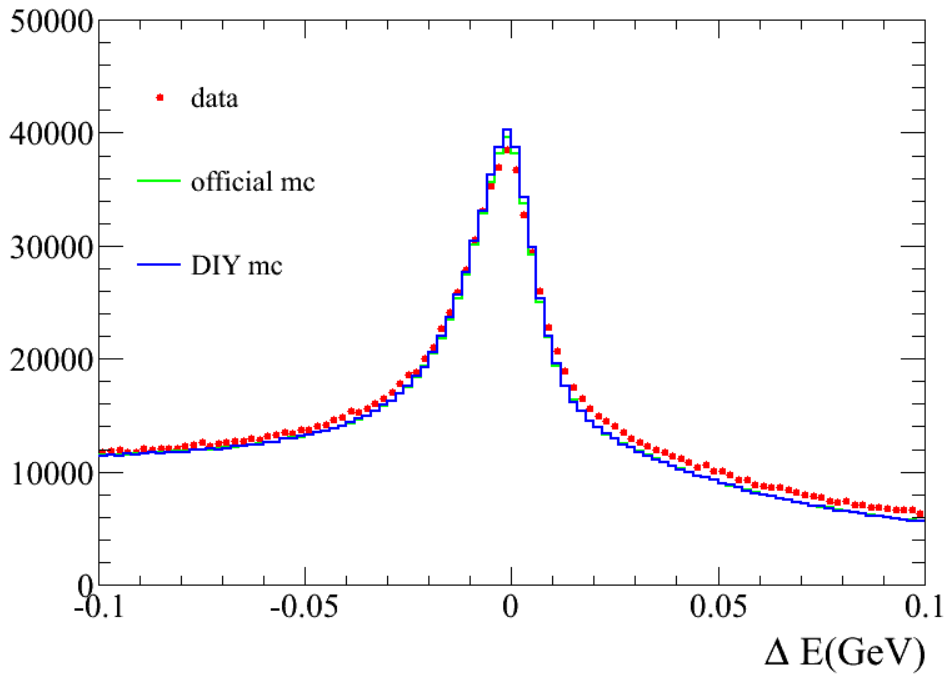 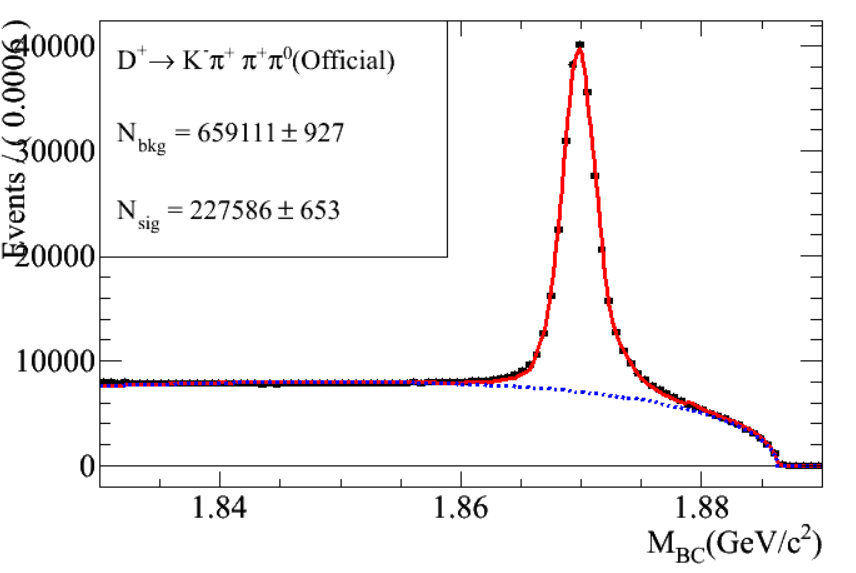 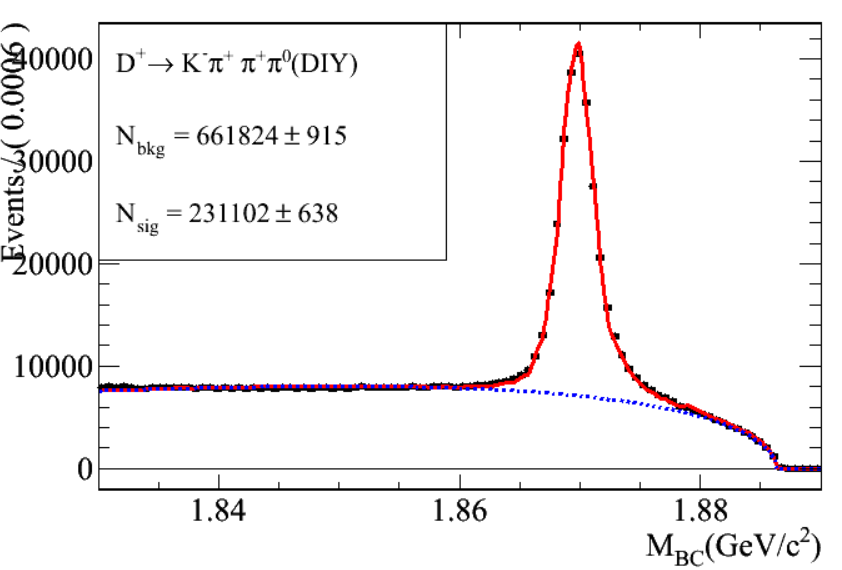 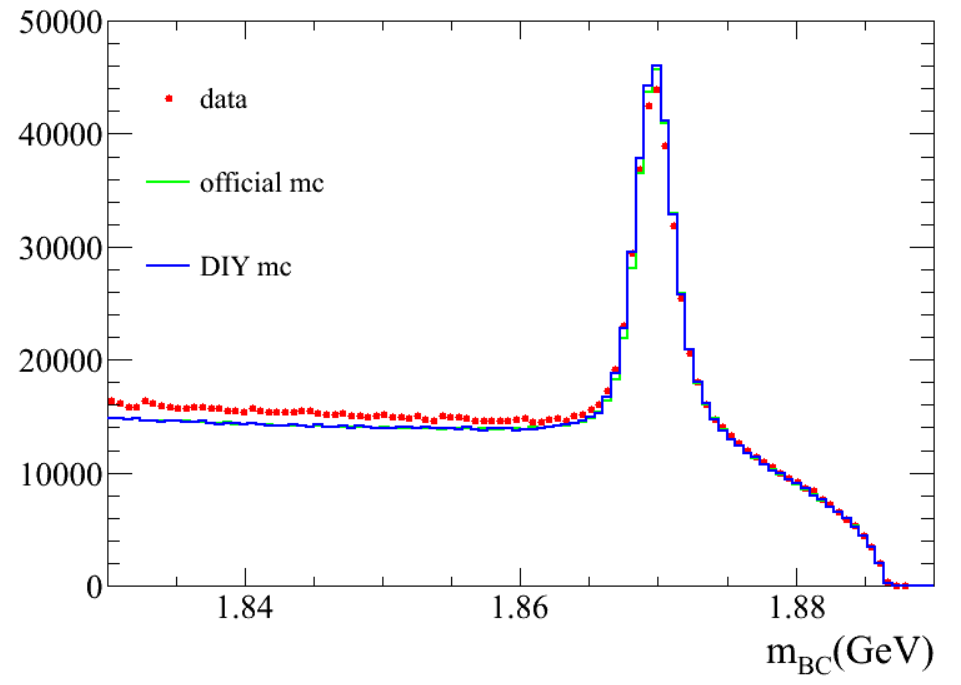 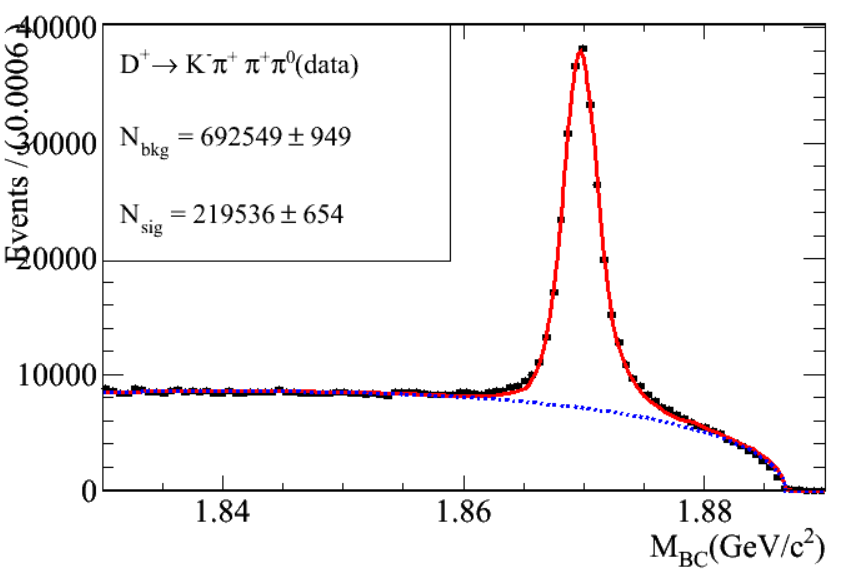 KsPi
-0.02<deltaE<0.02
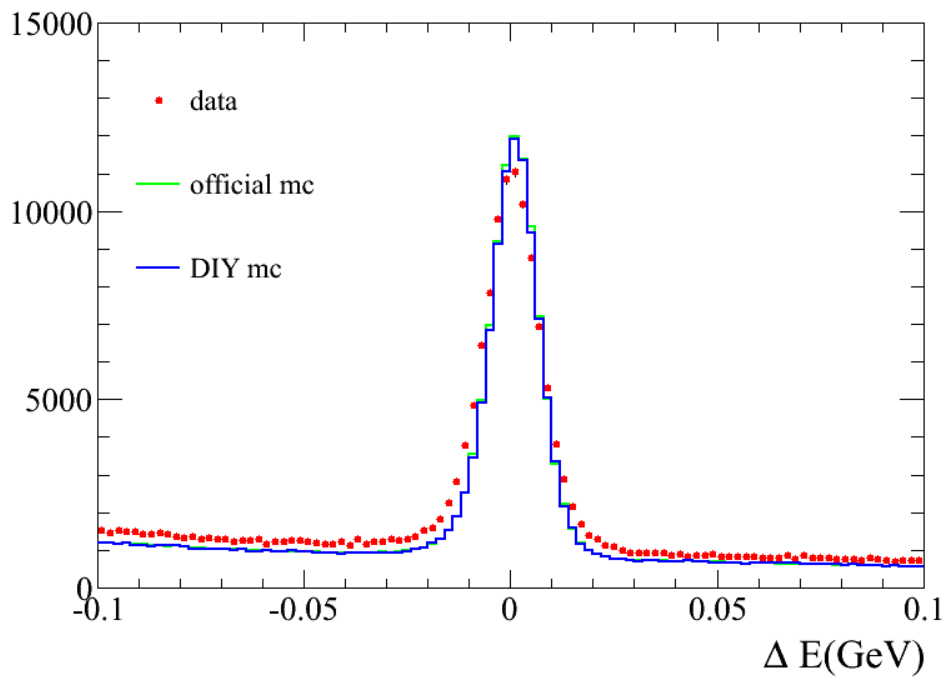 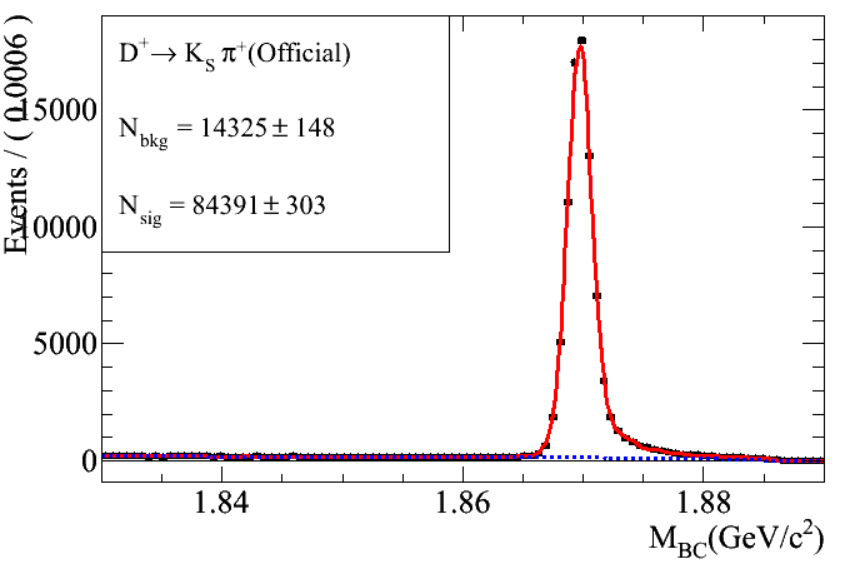 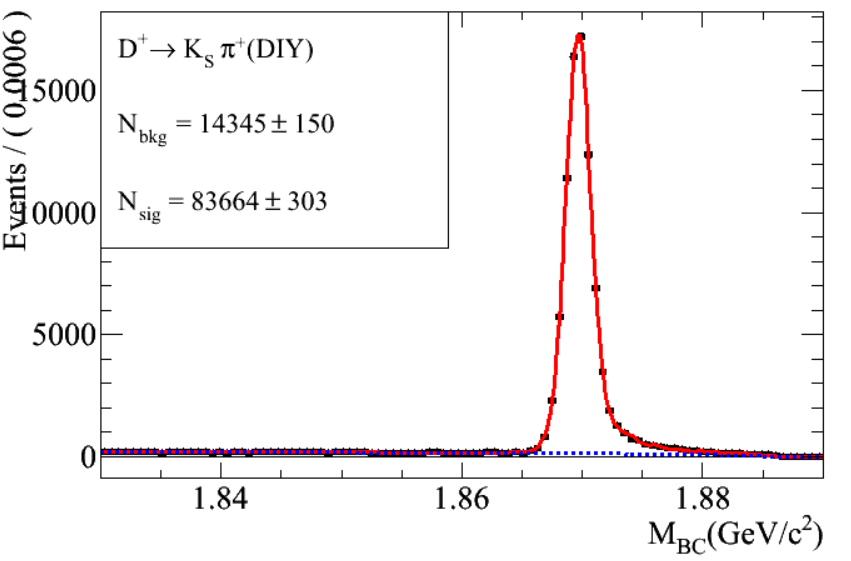 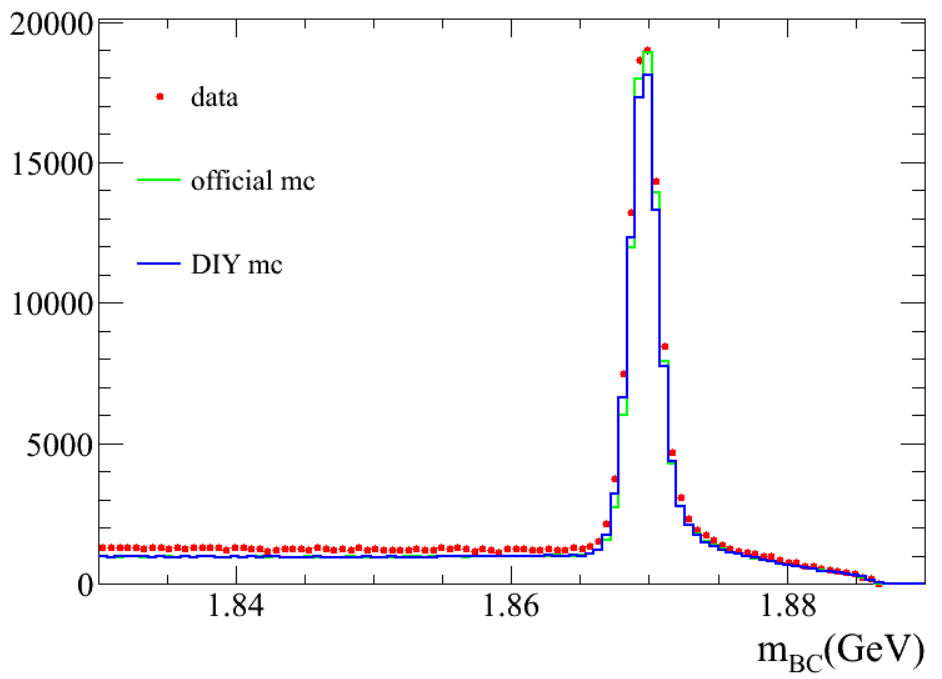 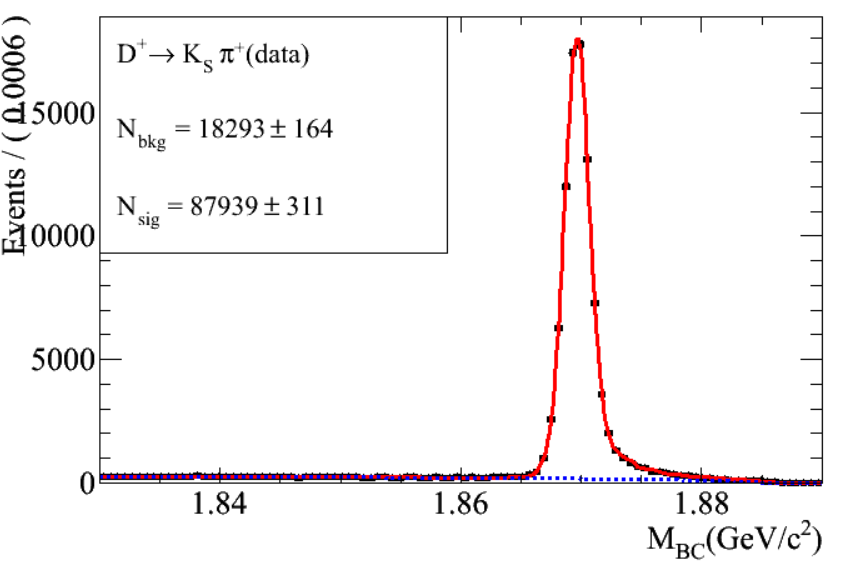 KsPiPi0
-0.06<deltaE<0.03
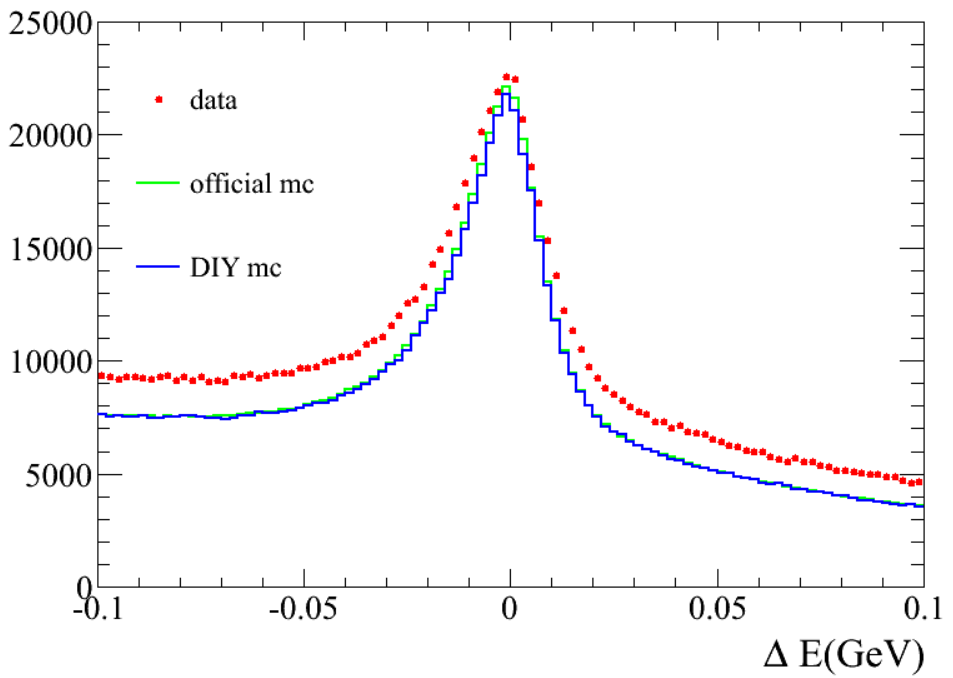 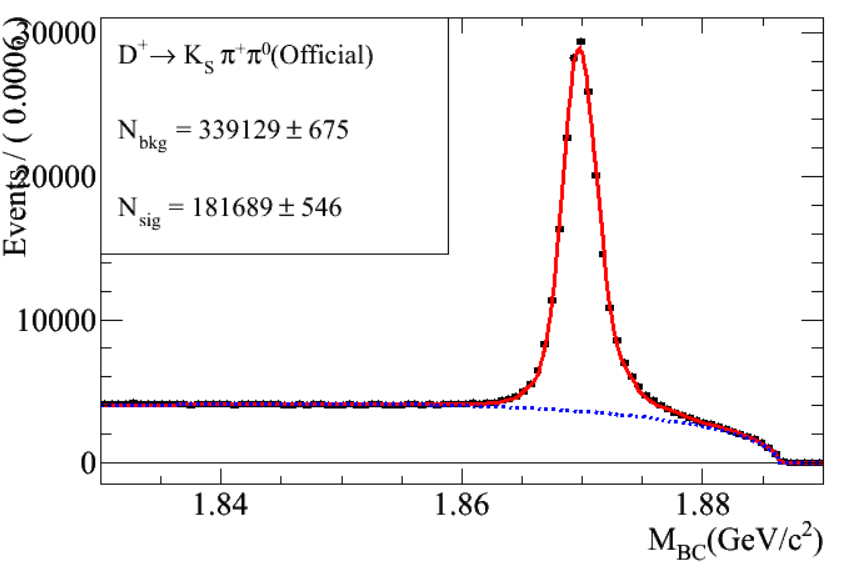 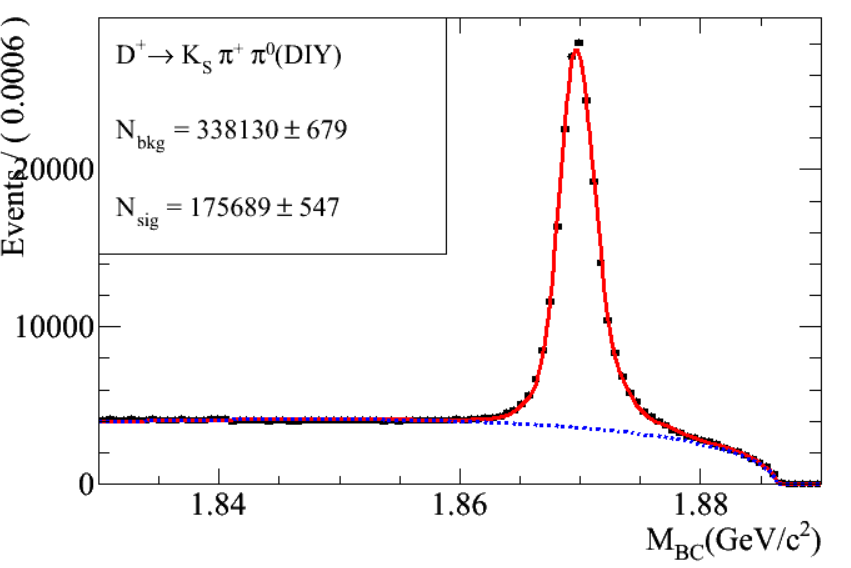 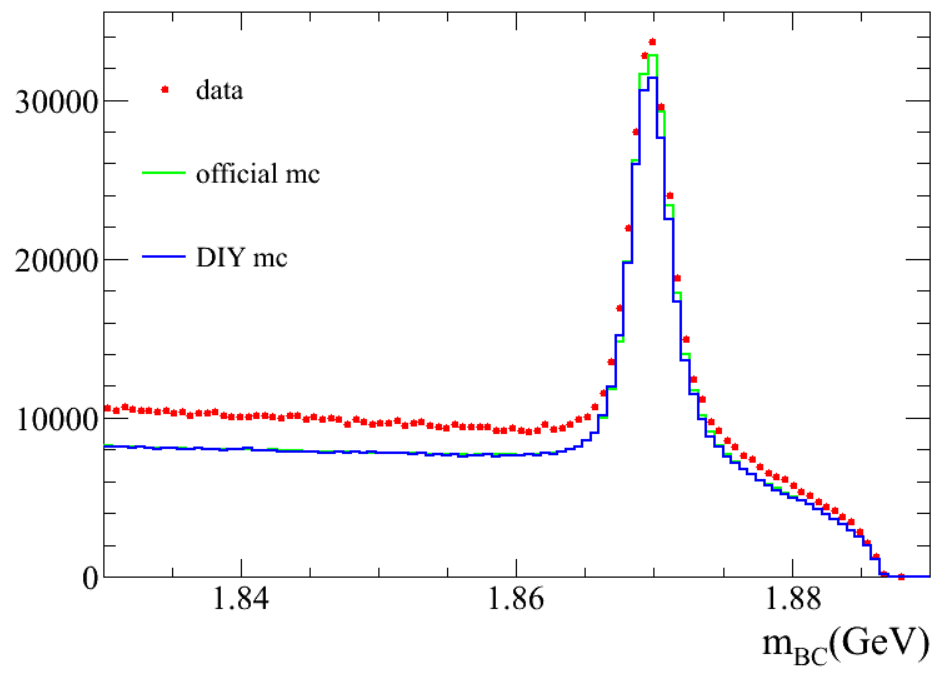 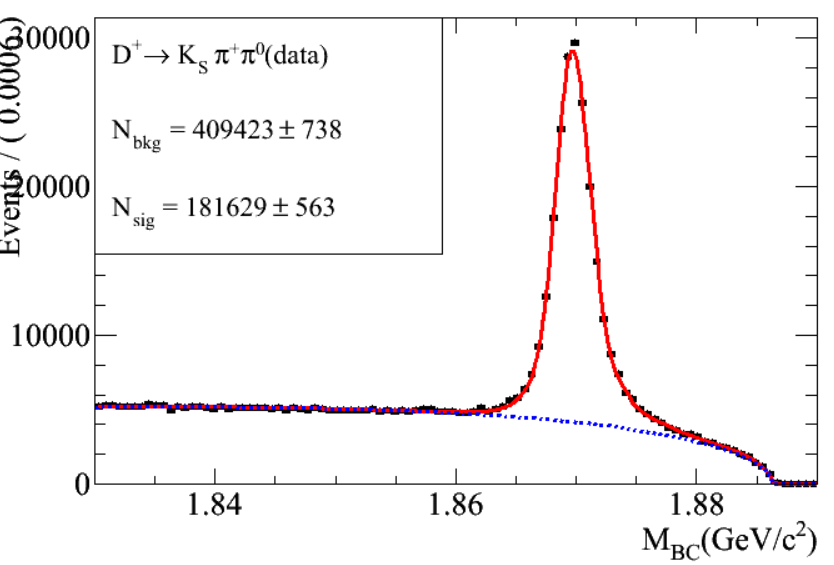 KsPiPiPi
-0.03<deltaE<0.03
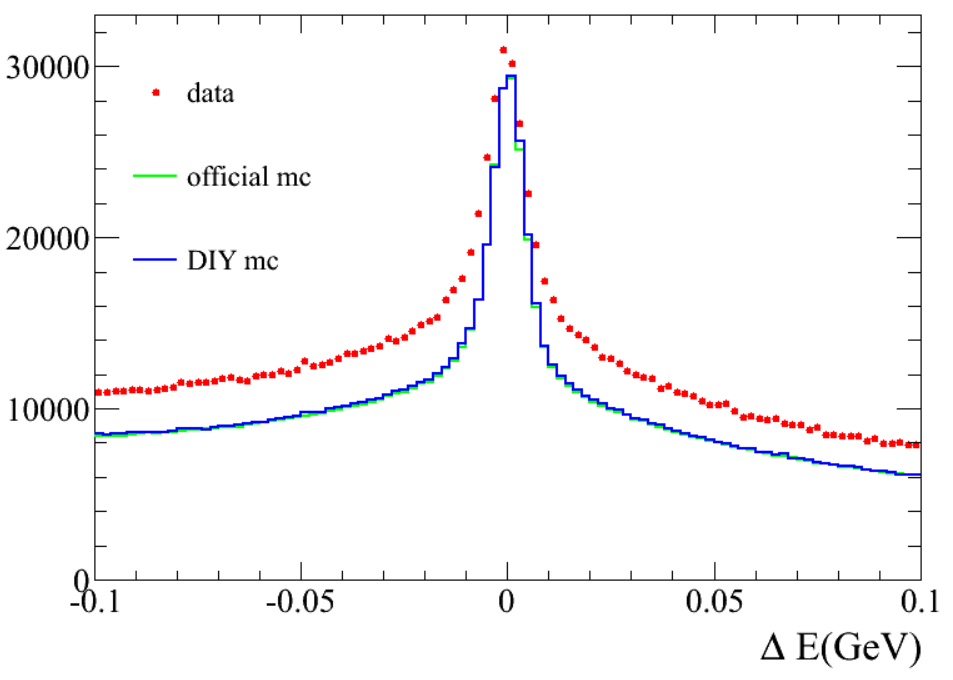 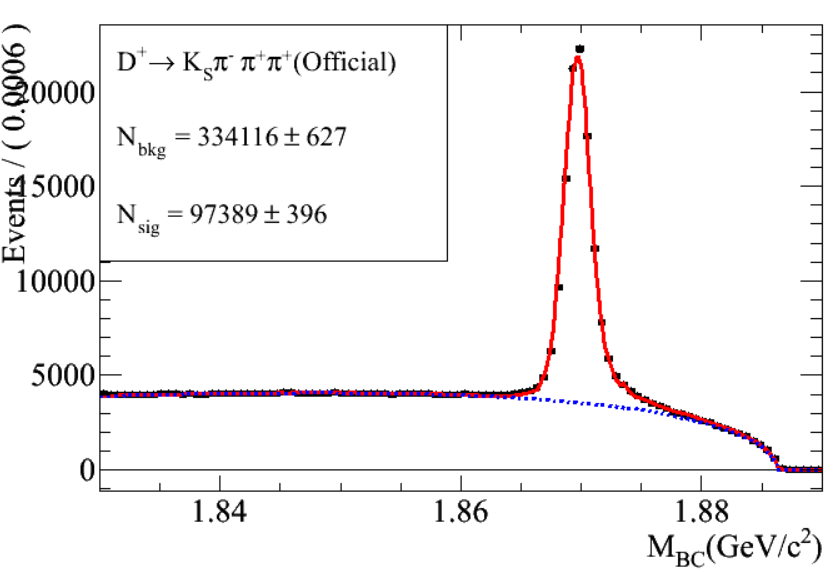 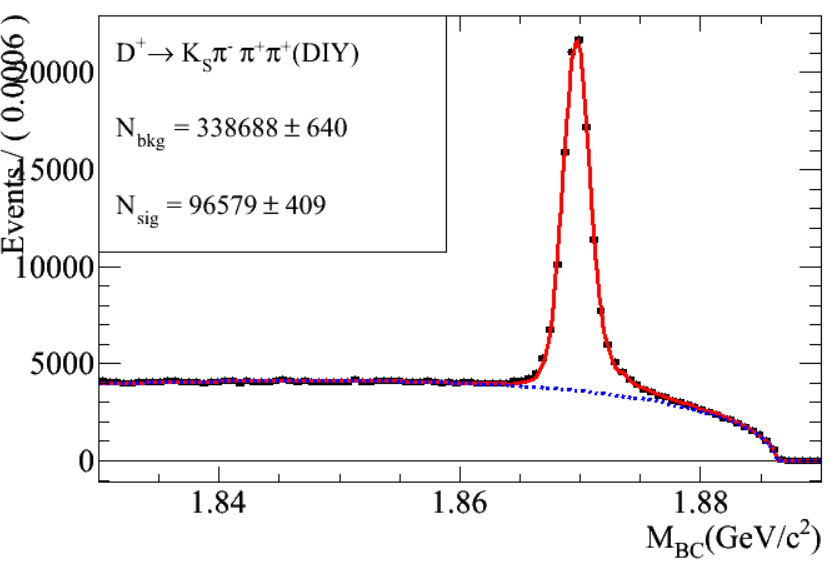 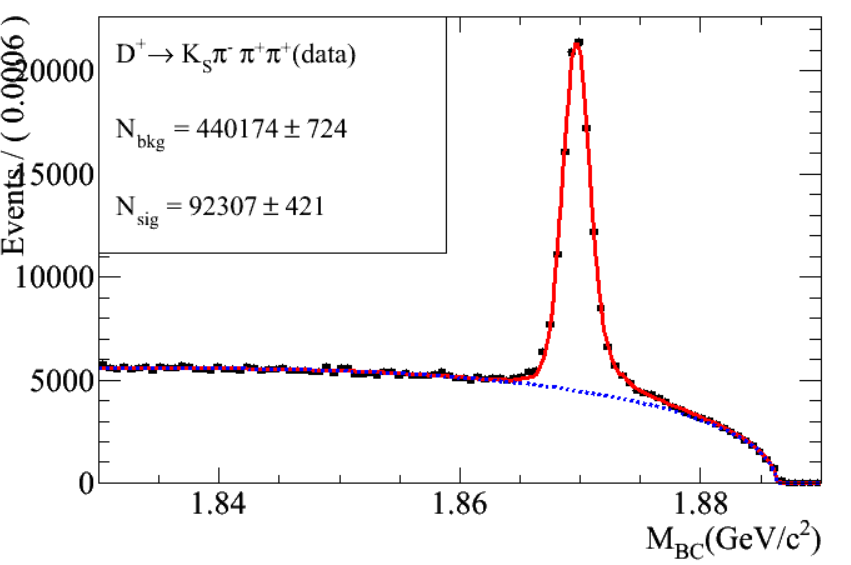 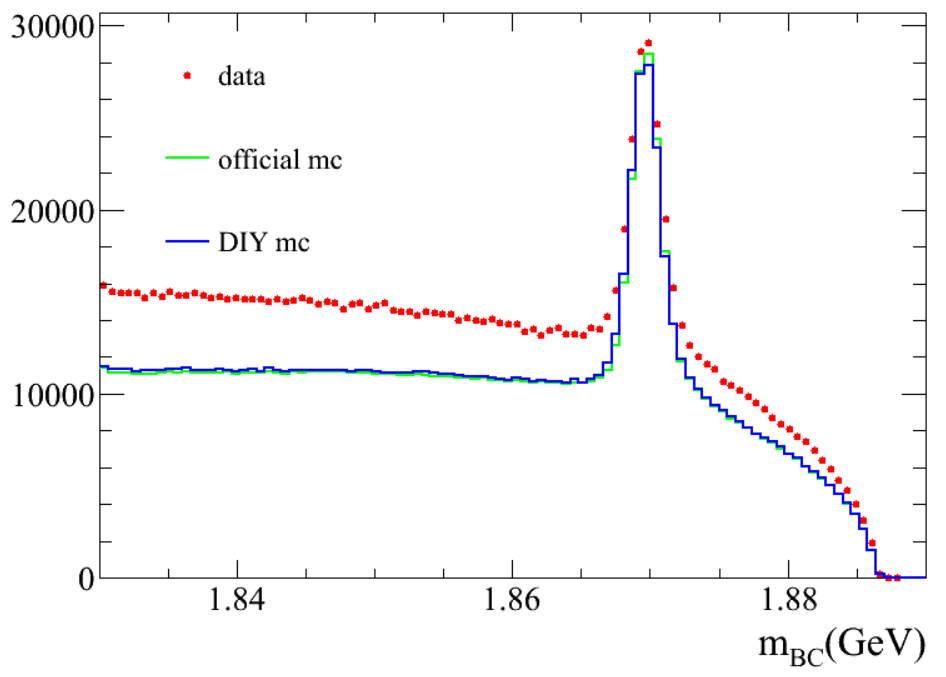 KKPi
-0.02<deltaE<0.02
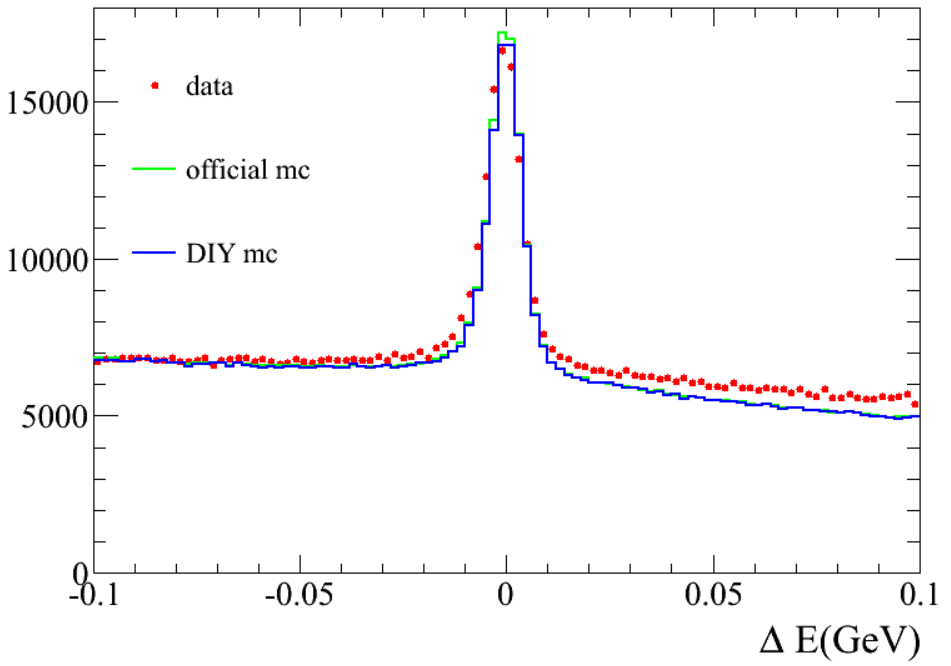 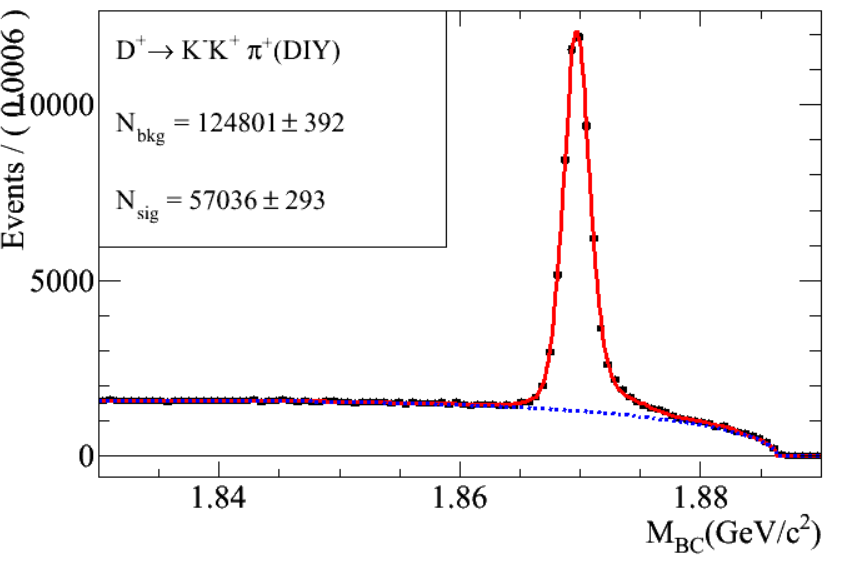 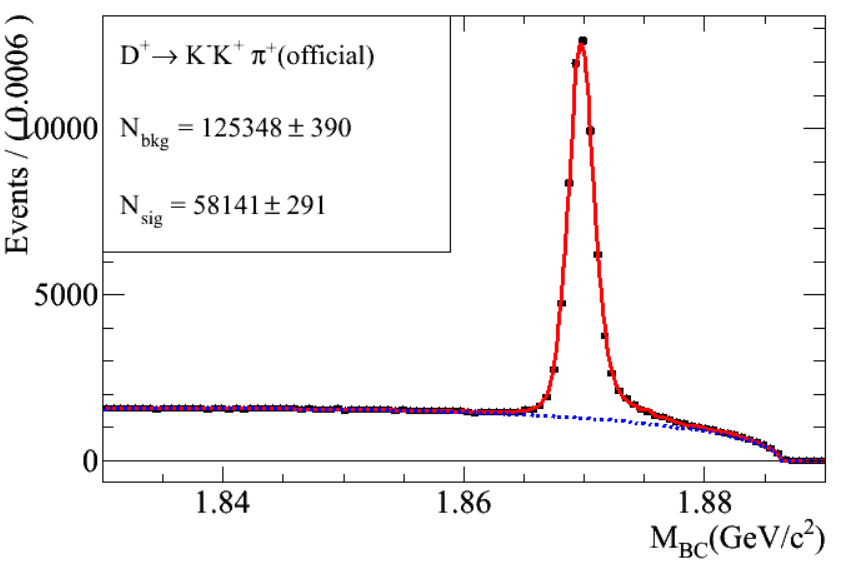 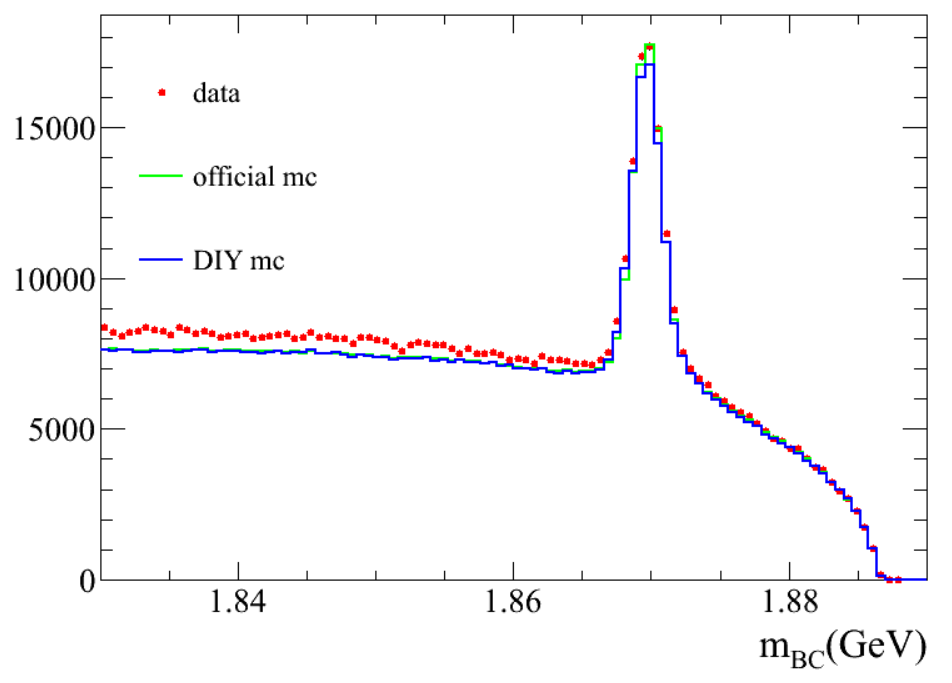 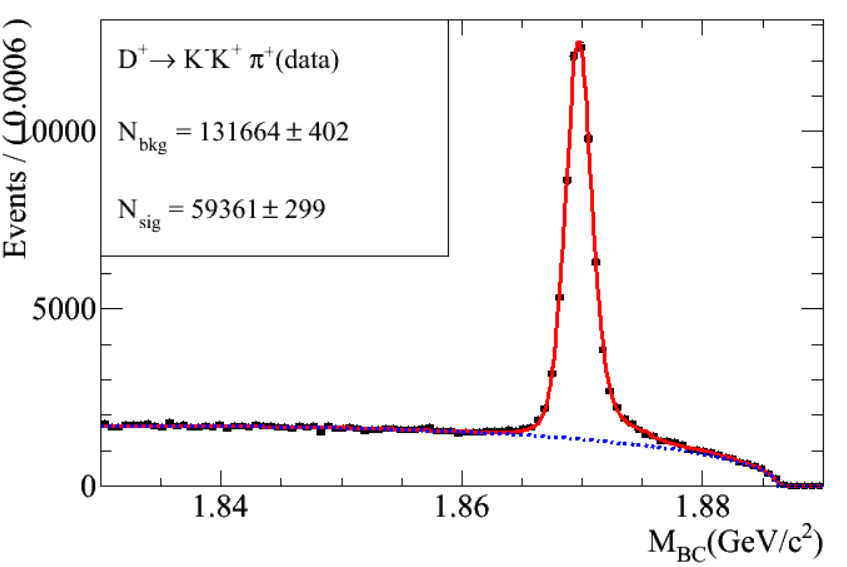 KsK
-0.02<deltaE<0.02
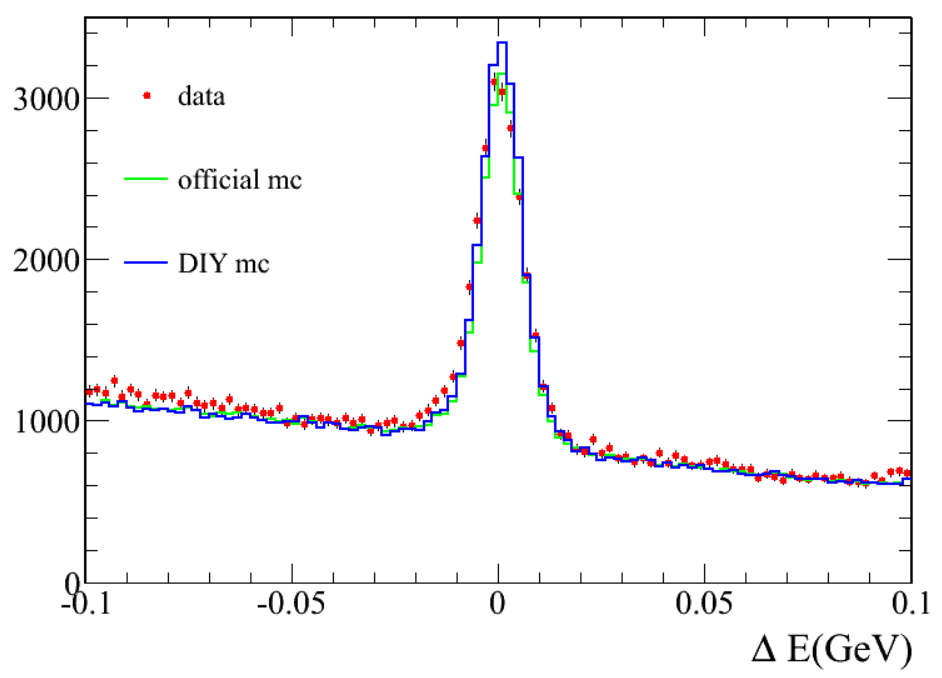 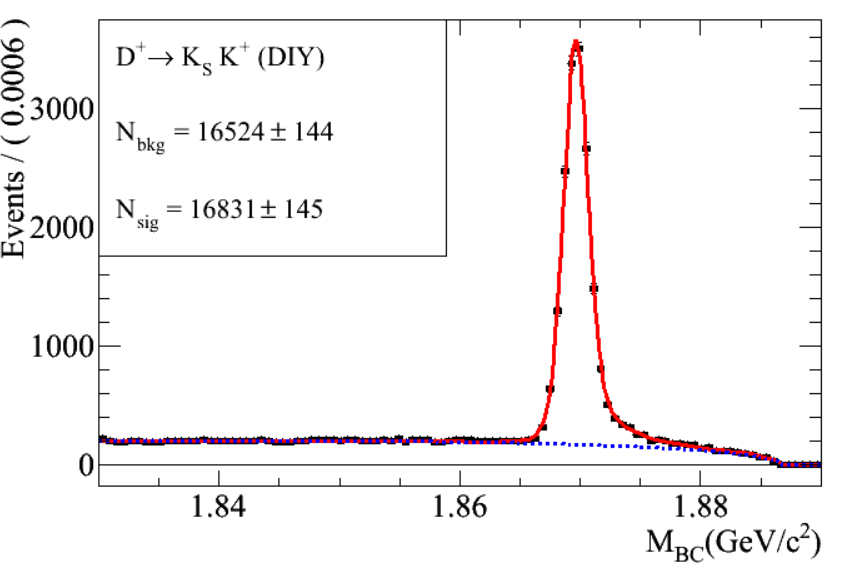 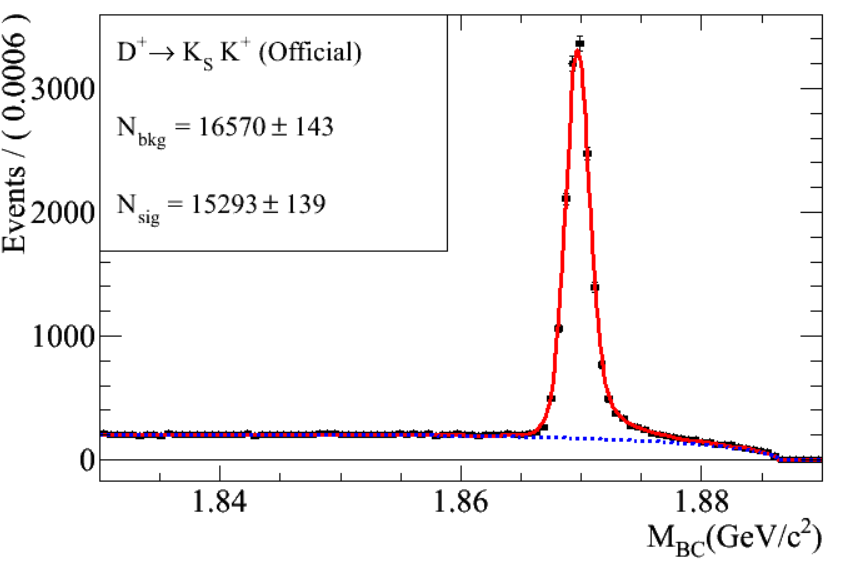 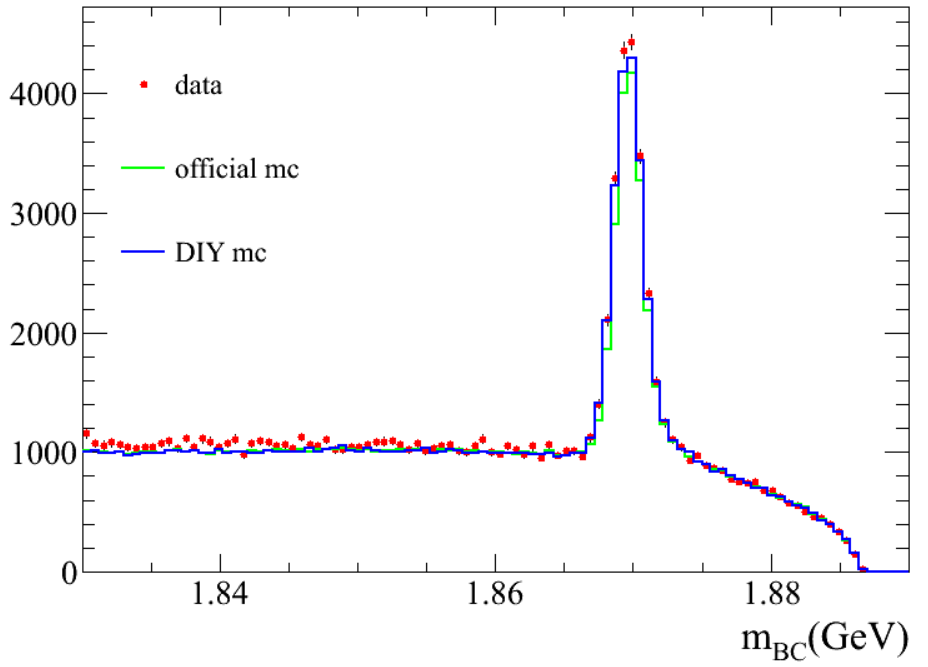 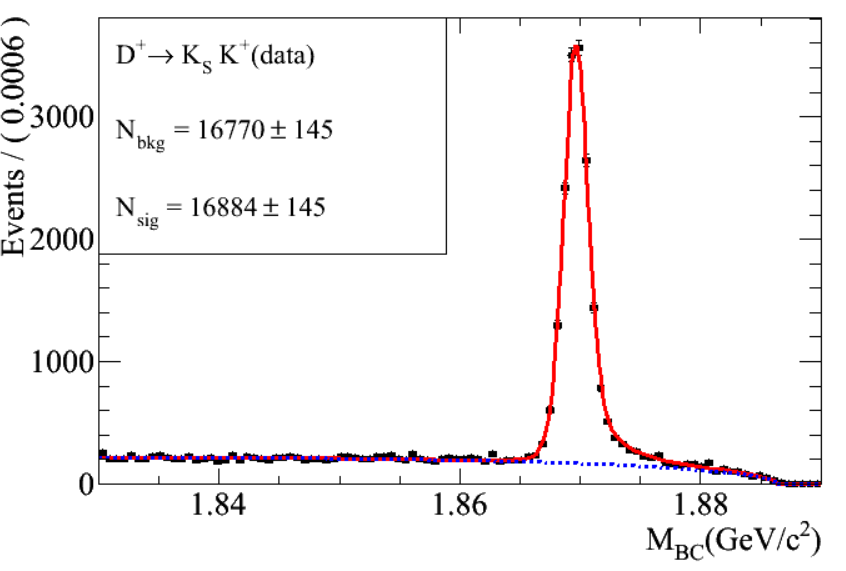 PiPiPi
-0.02<deltaE<0.02
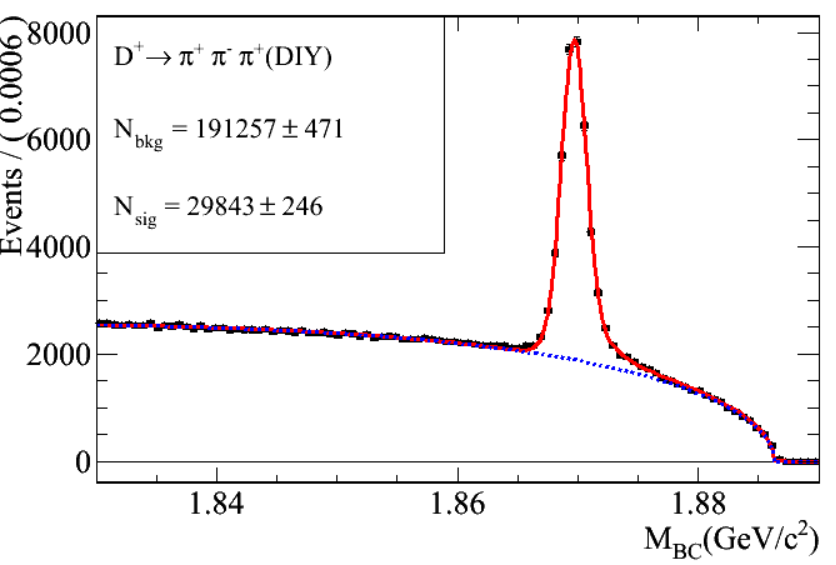 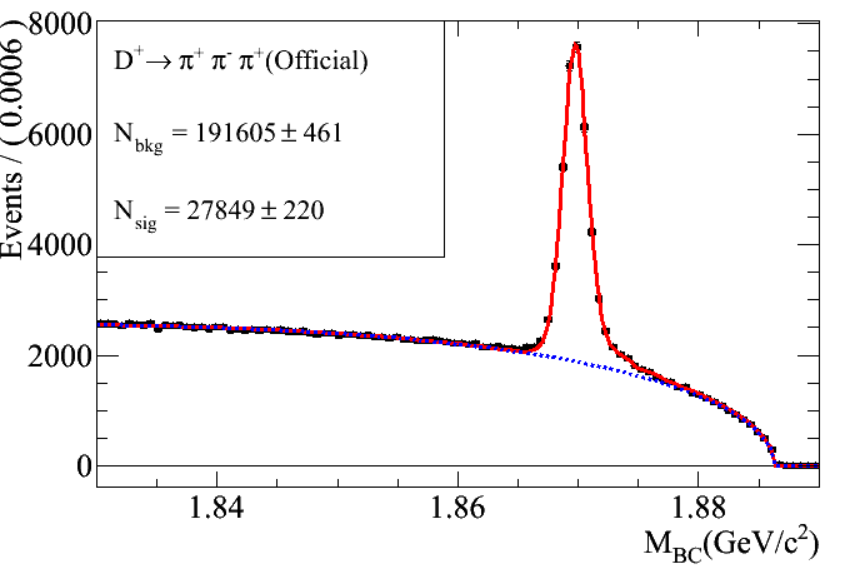 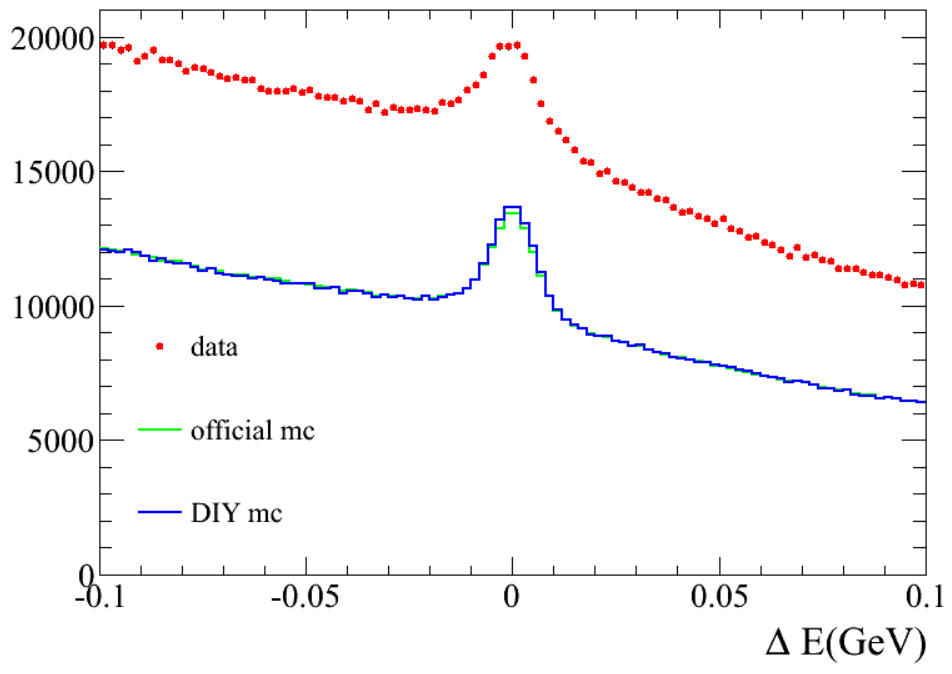 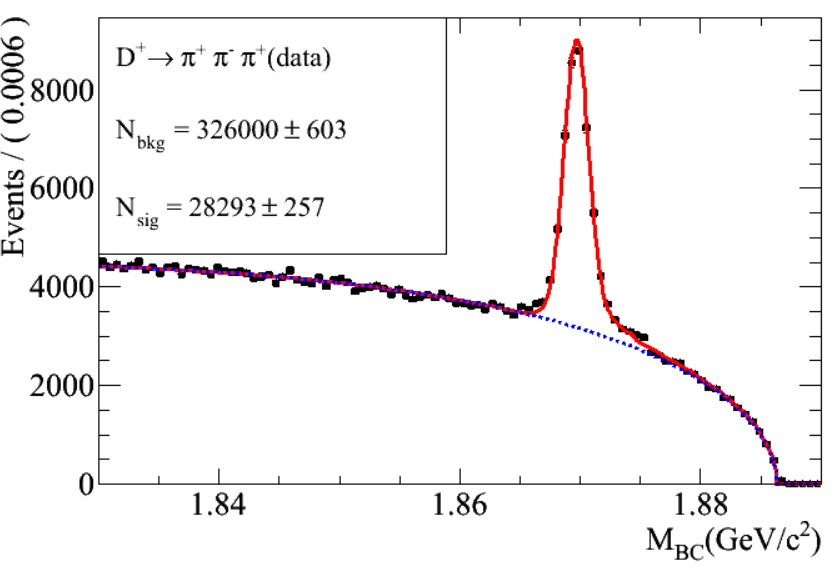 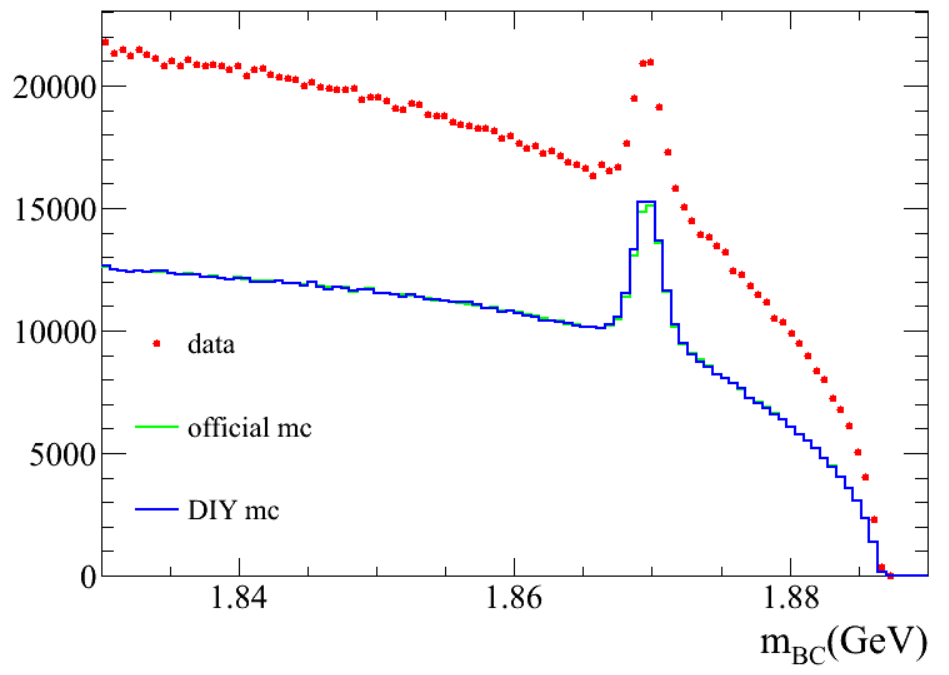 KsKPi0
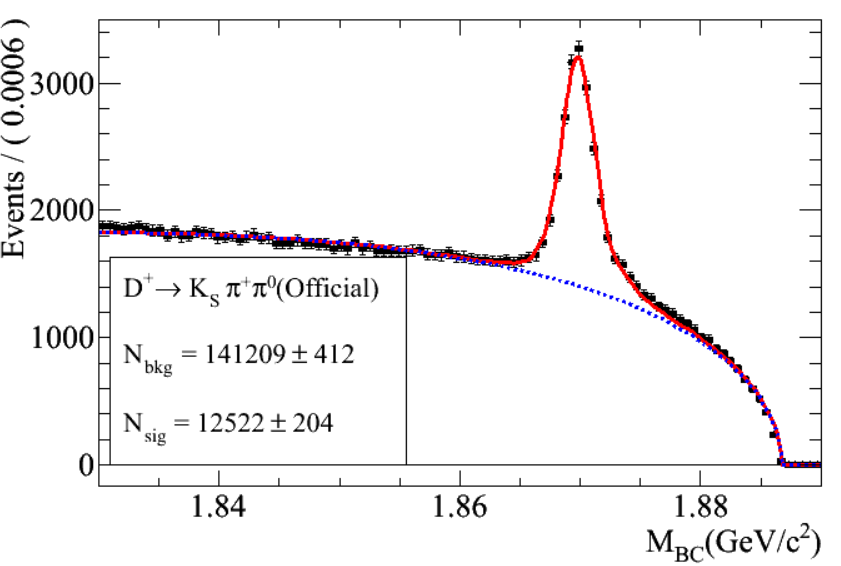 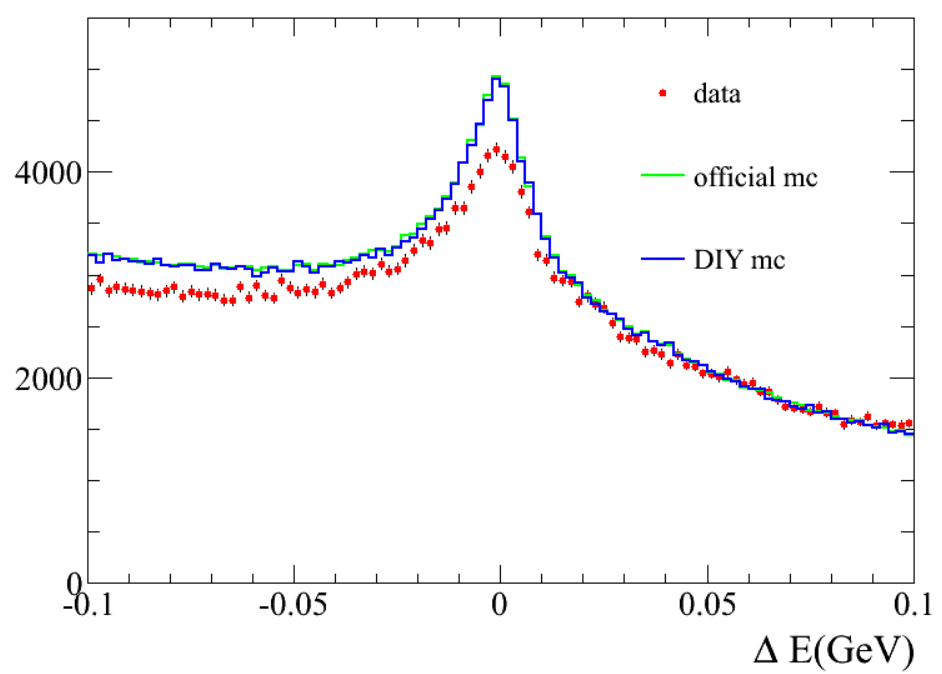 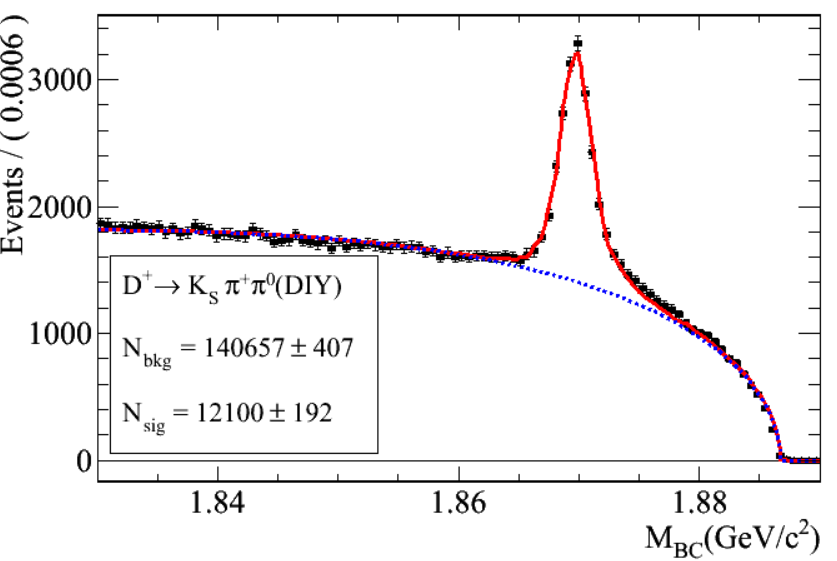 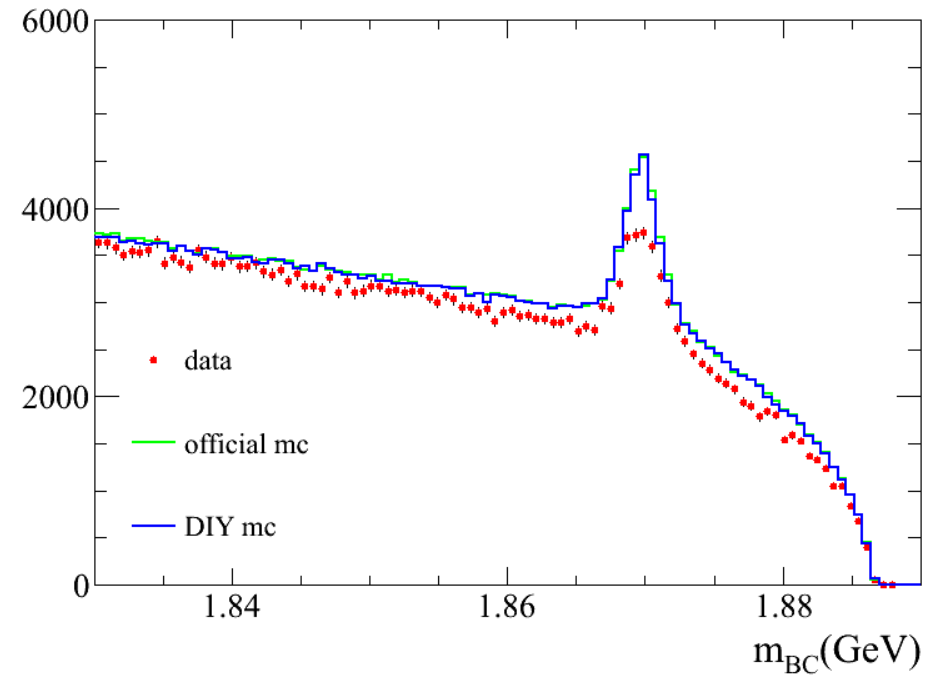 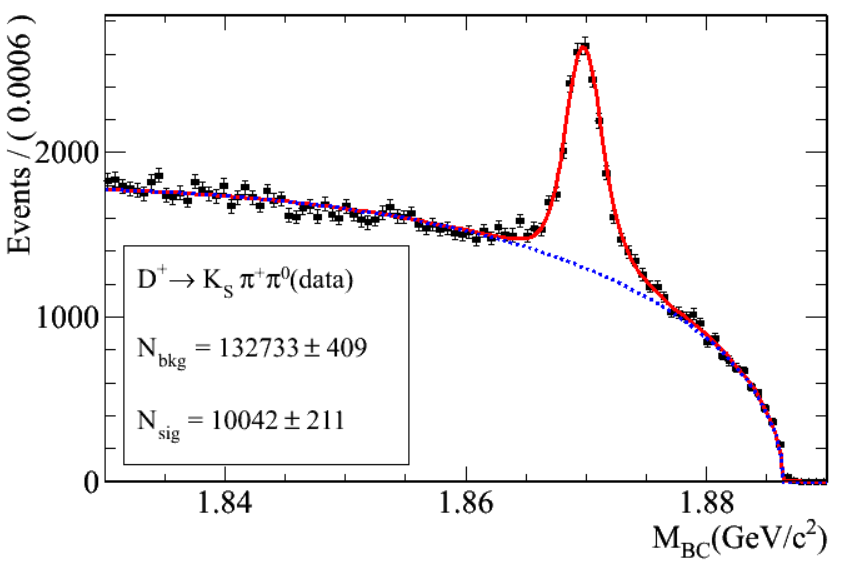 PiPiPiPi0
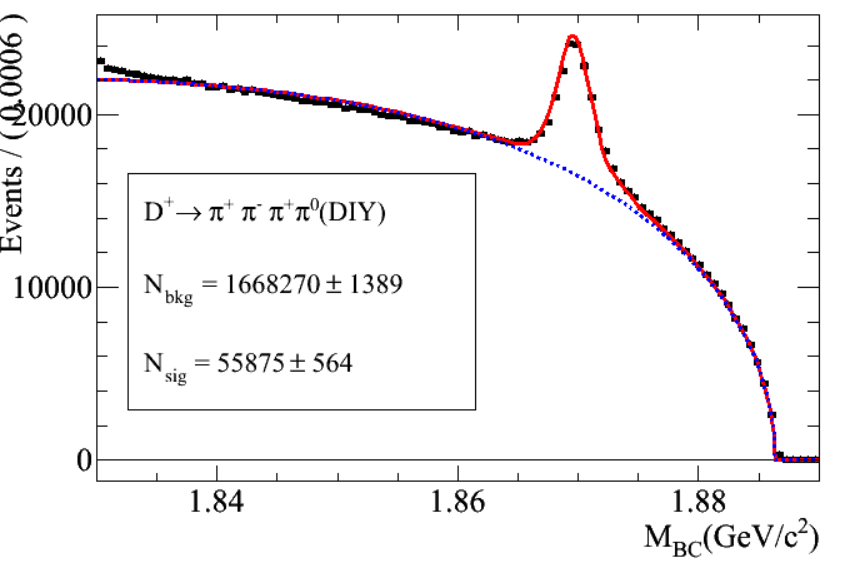 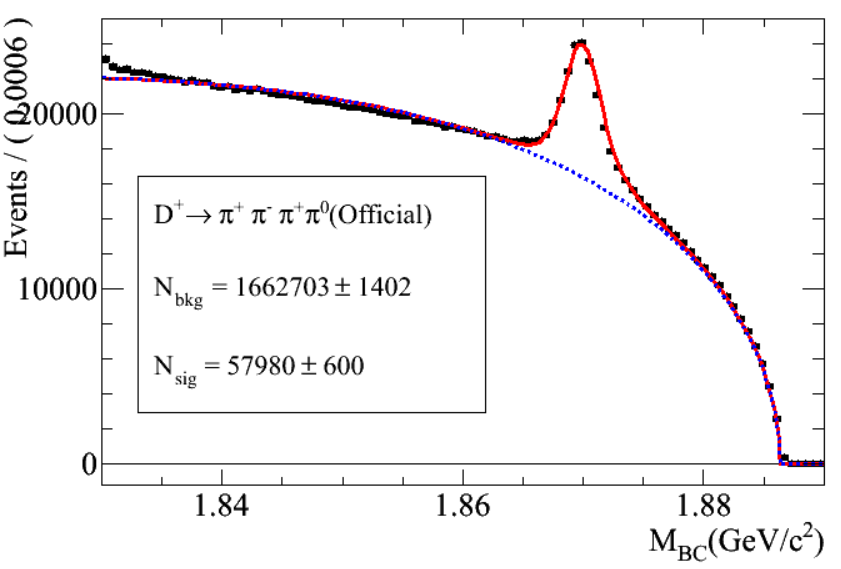 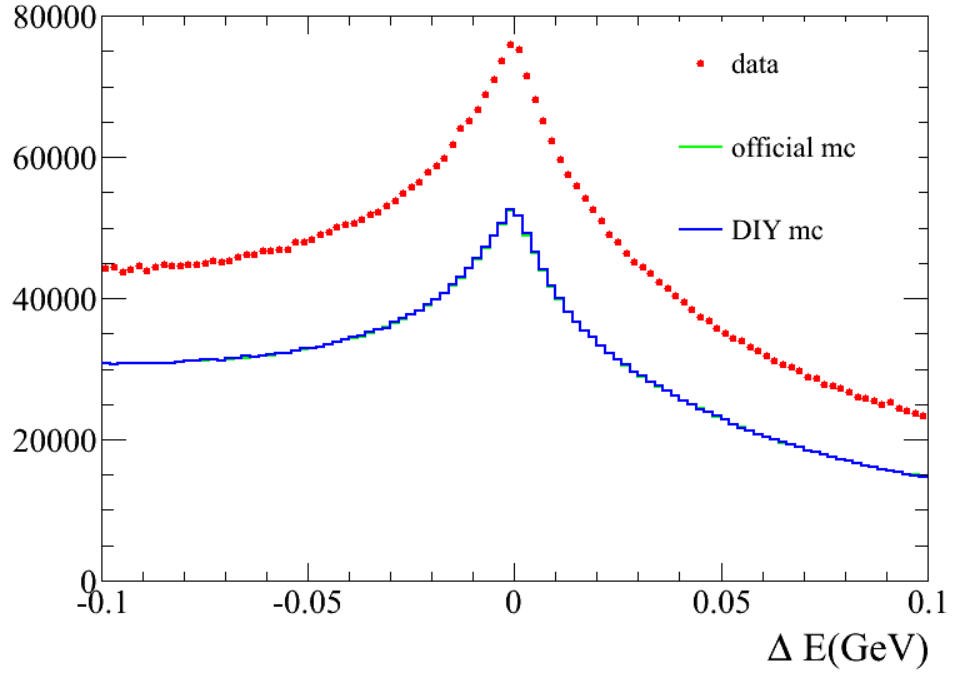 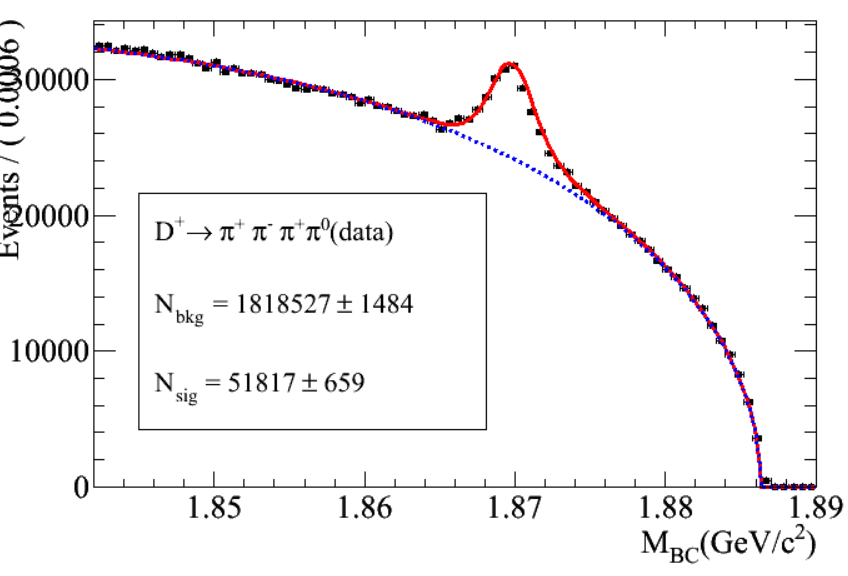 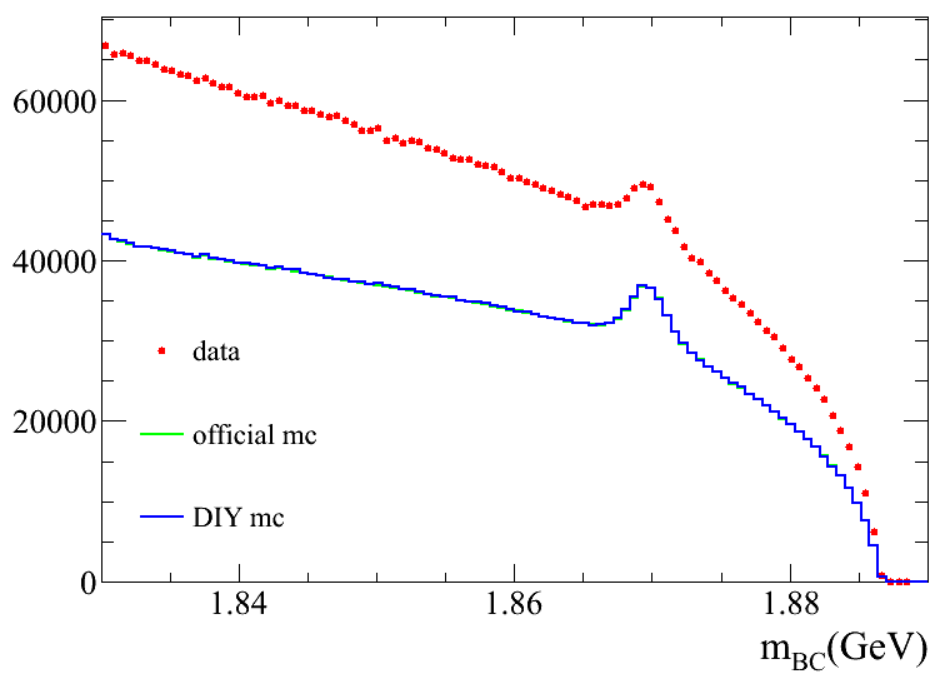 PiPiPiPiPi
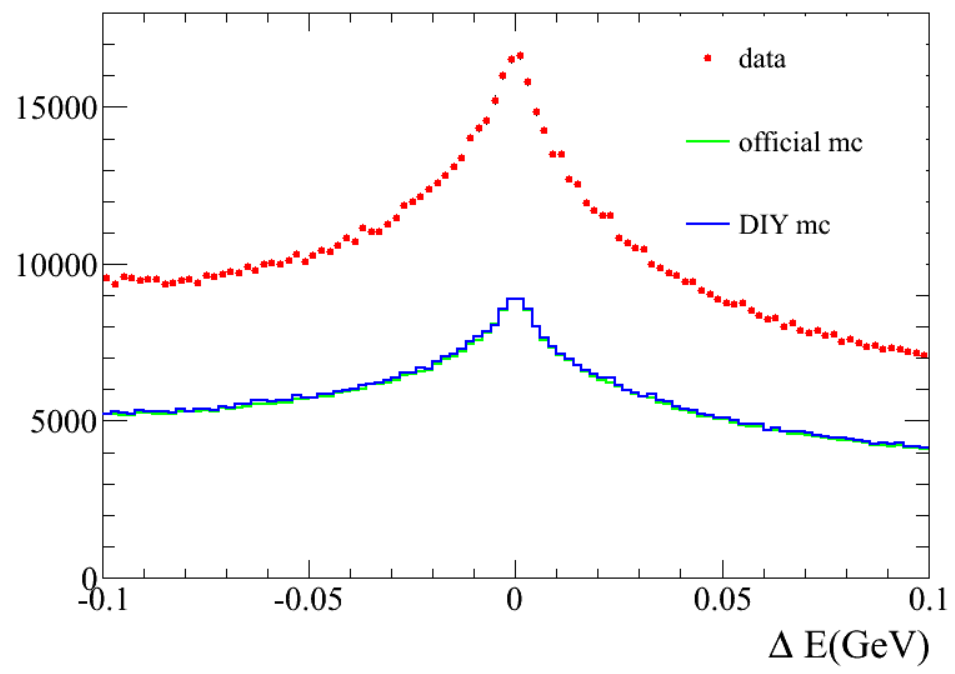 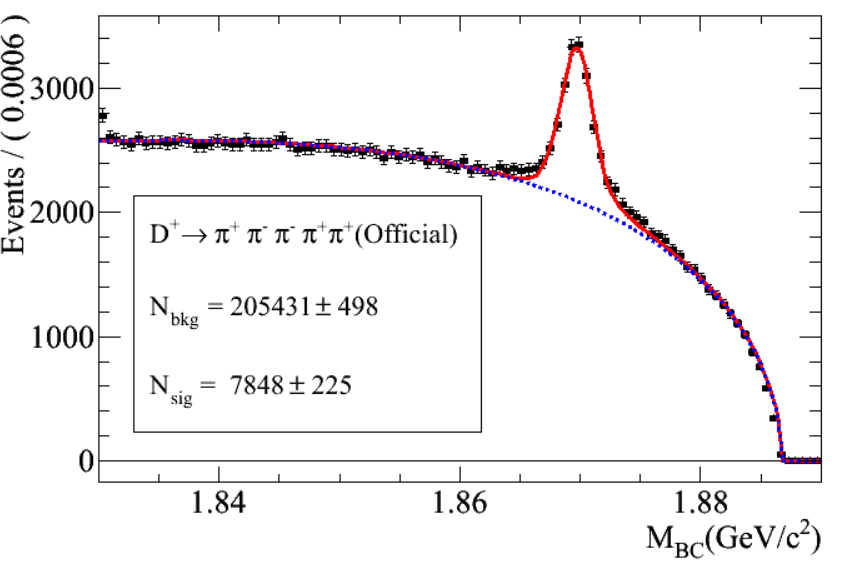 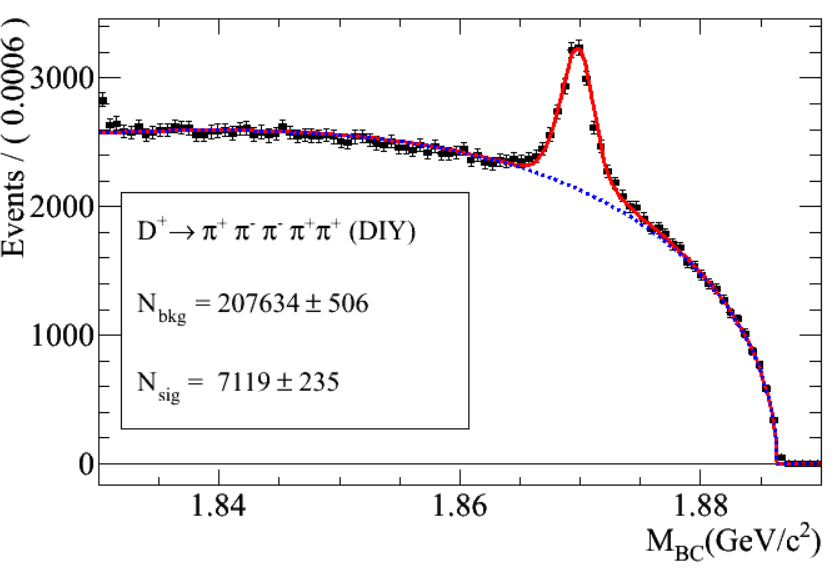 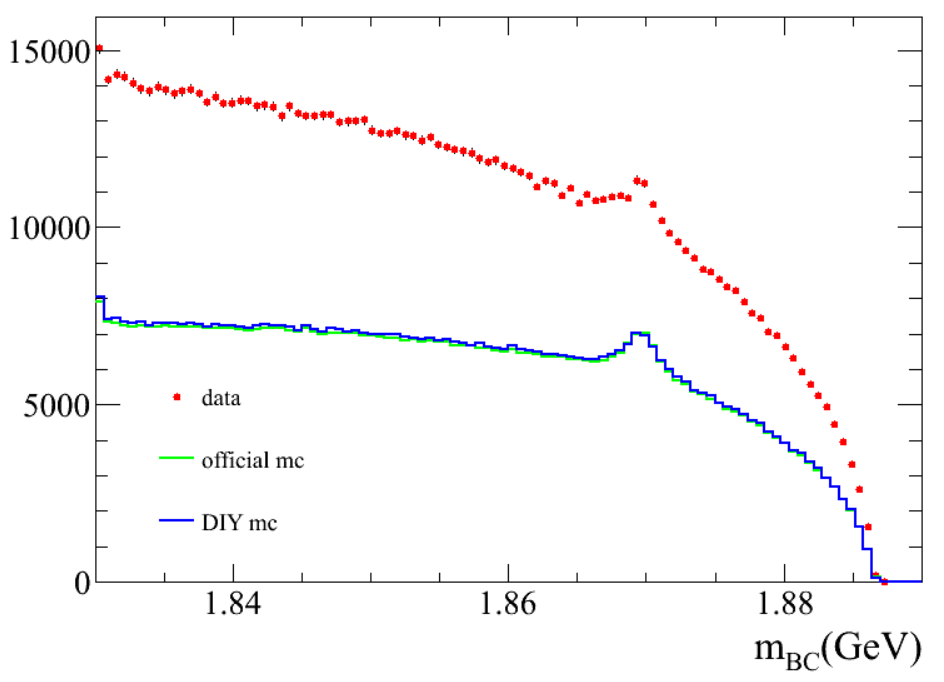 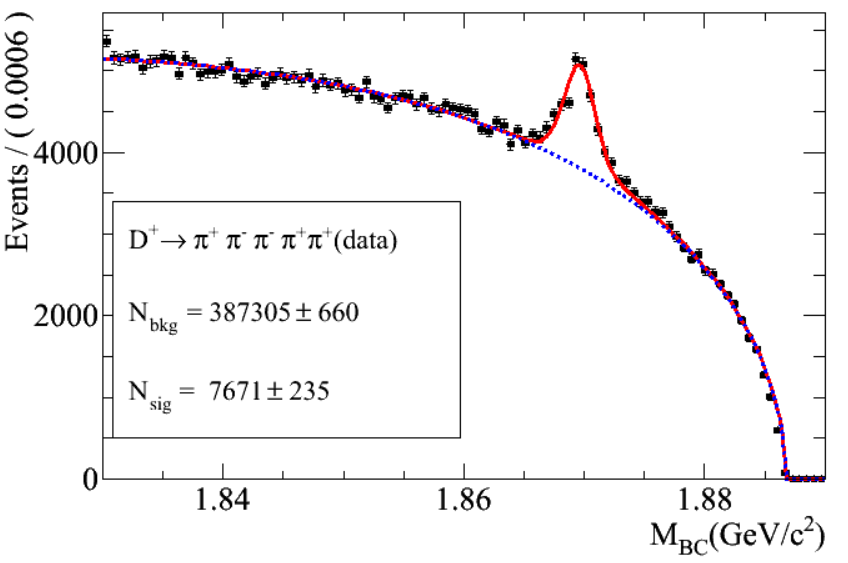 Pieta
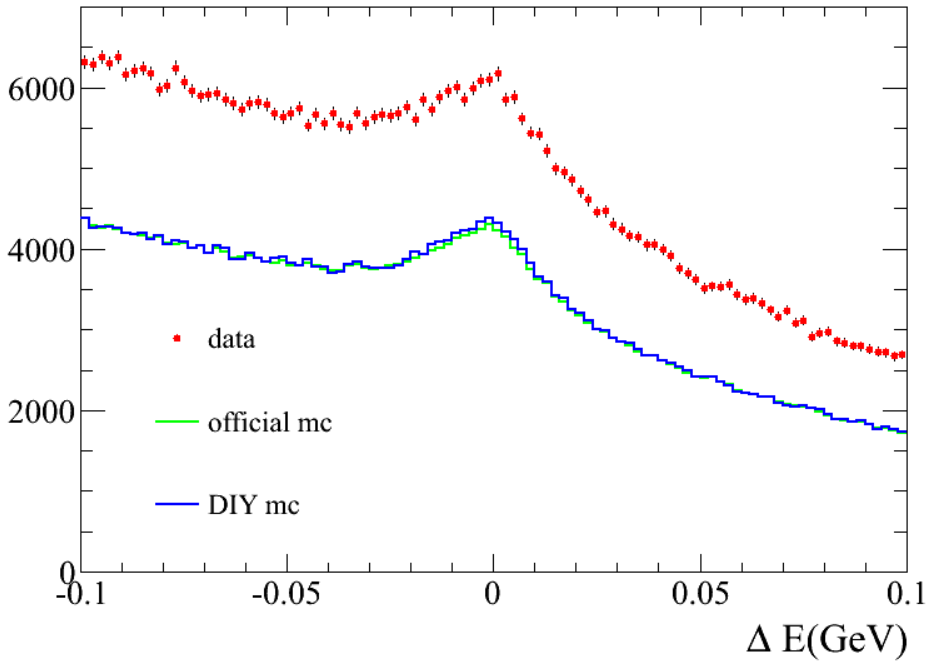 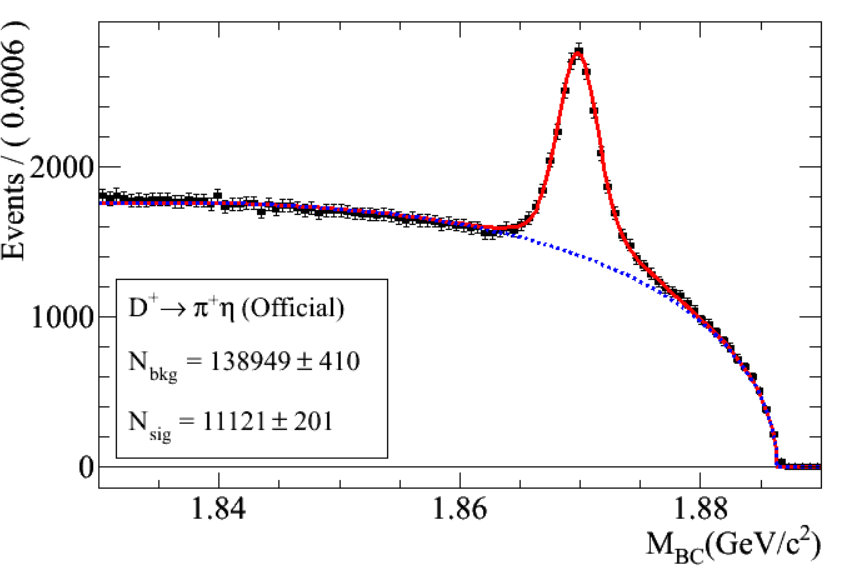 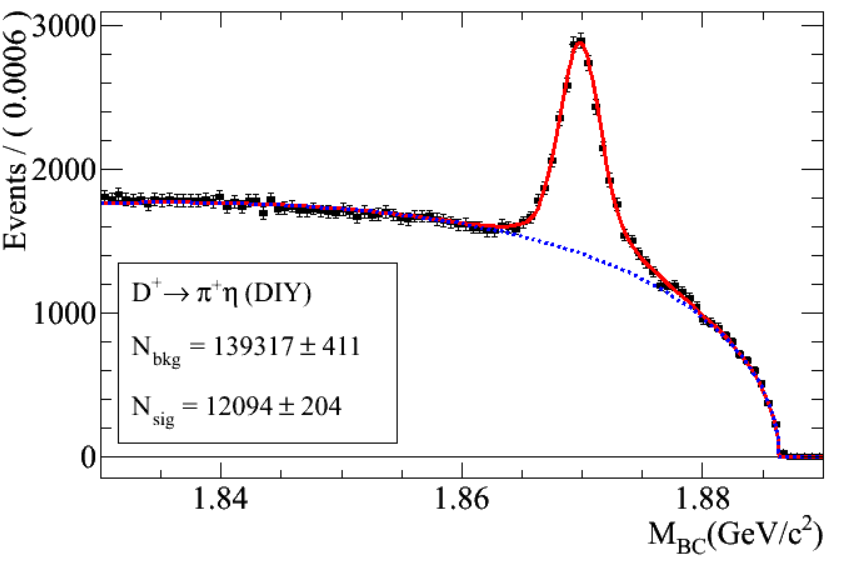 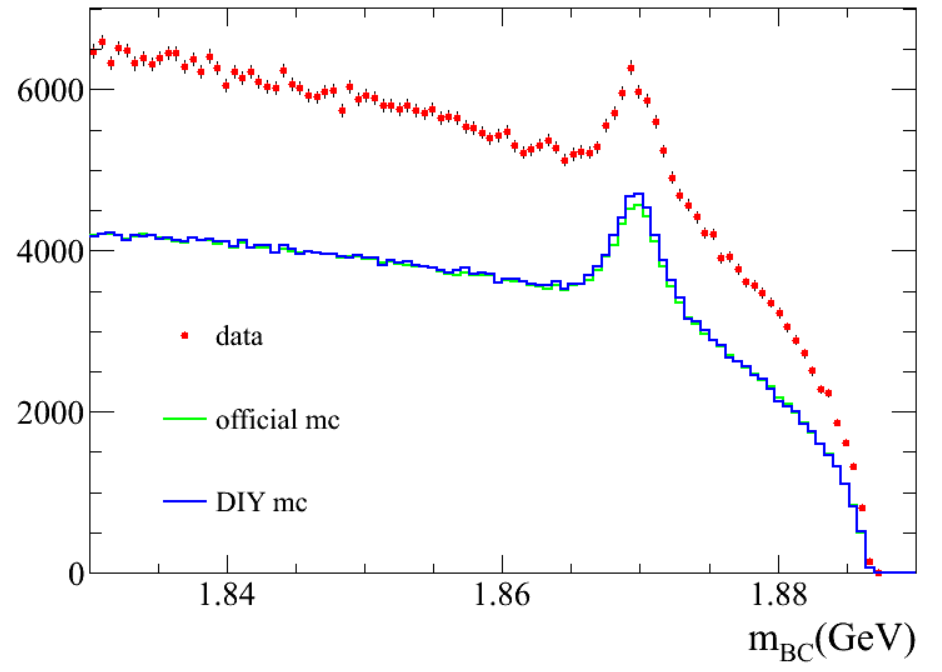 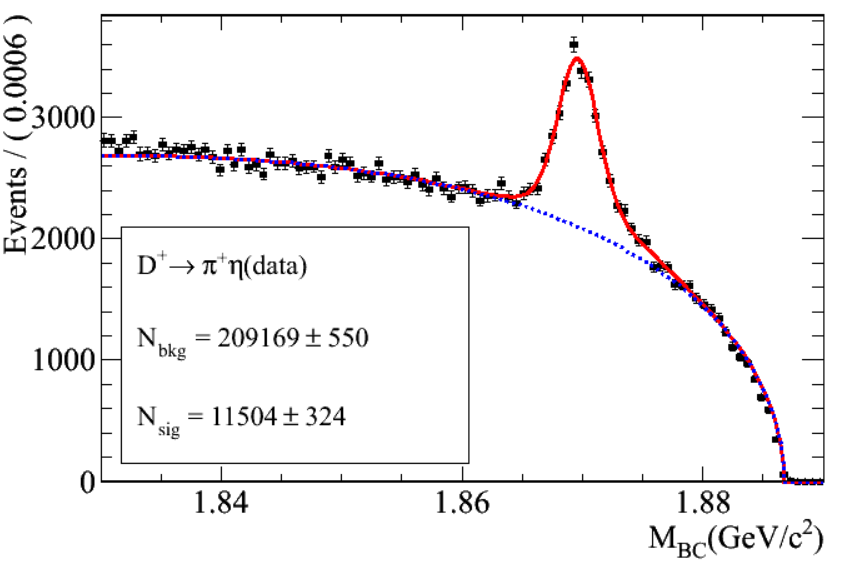 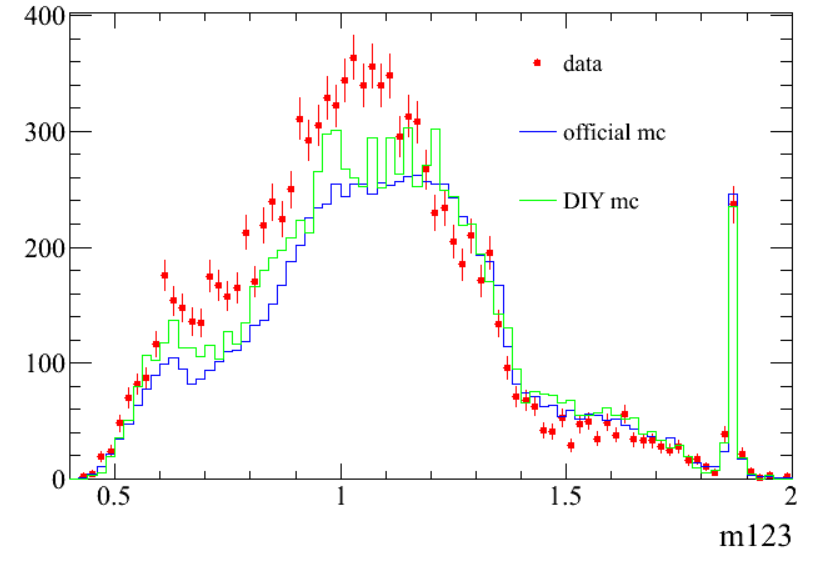 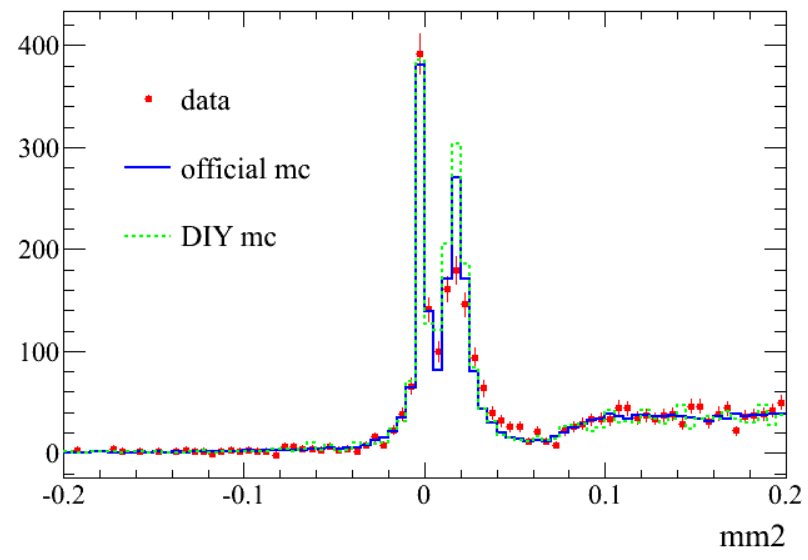 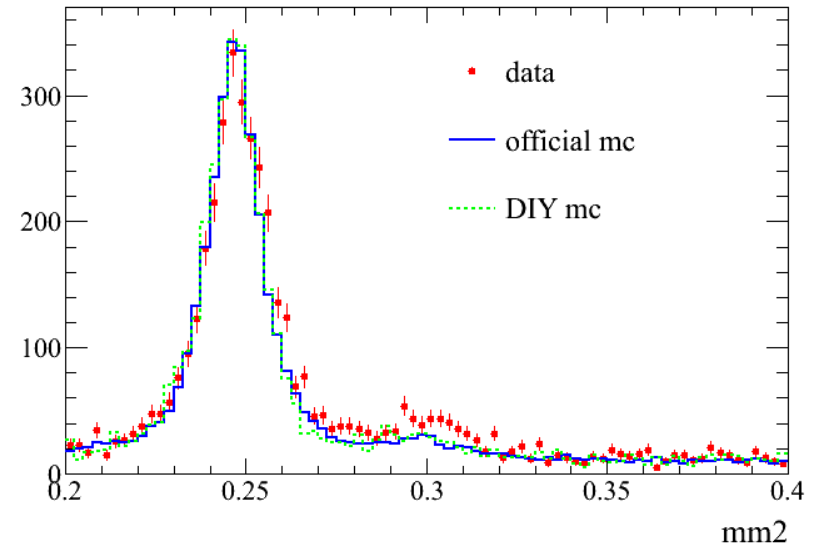 Better agreement
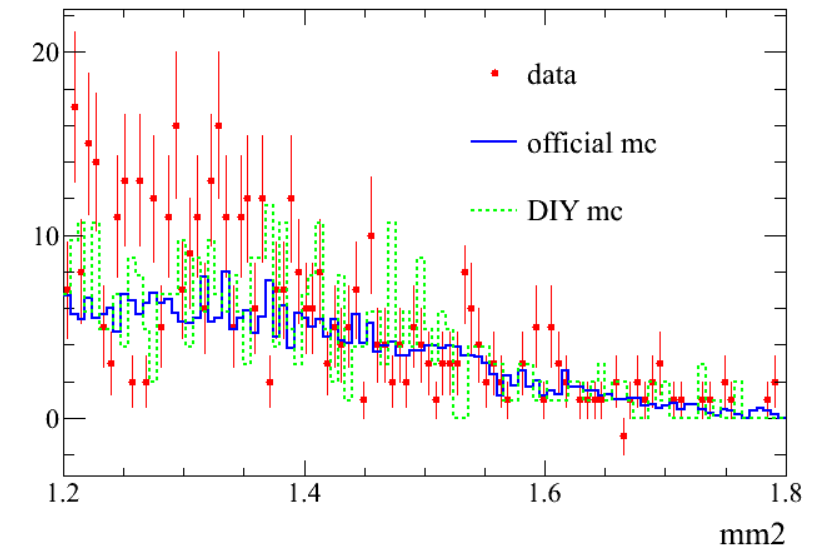 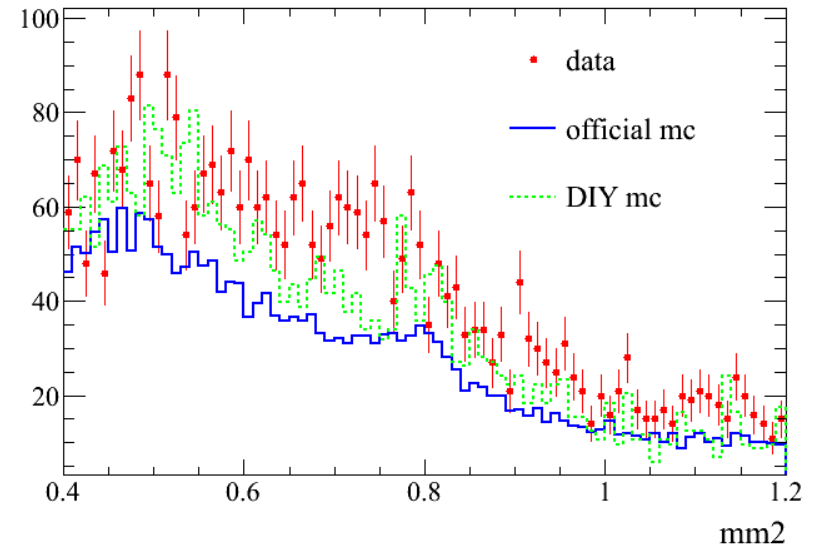 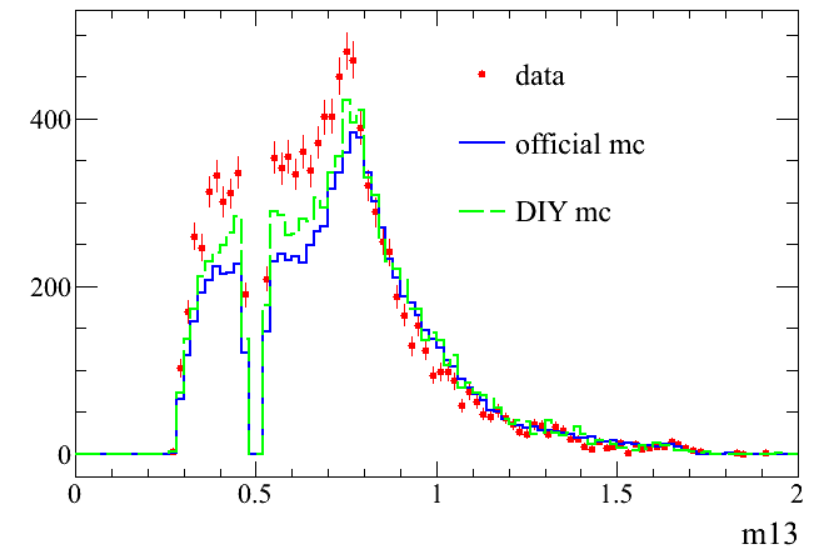 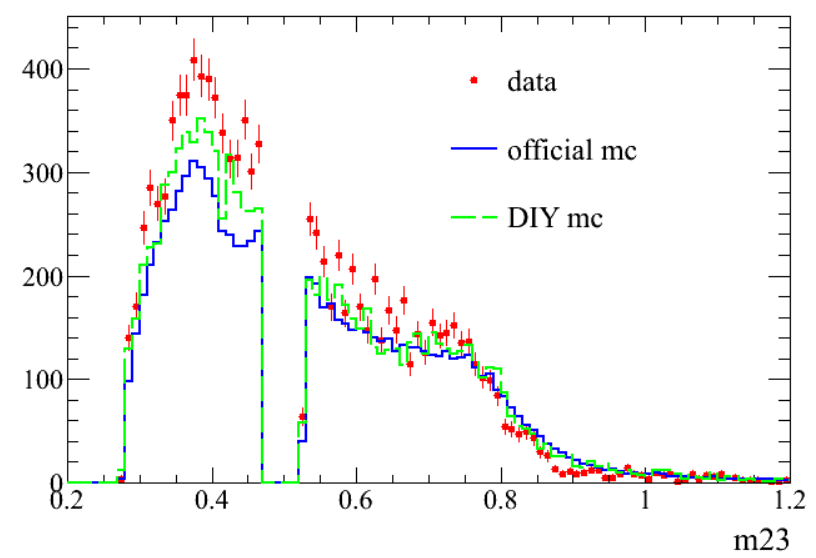 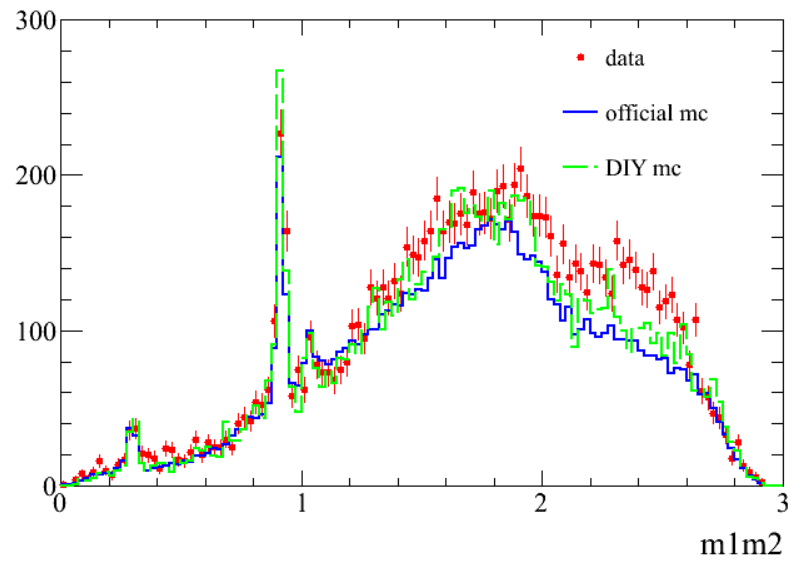 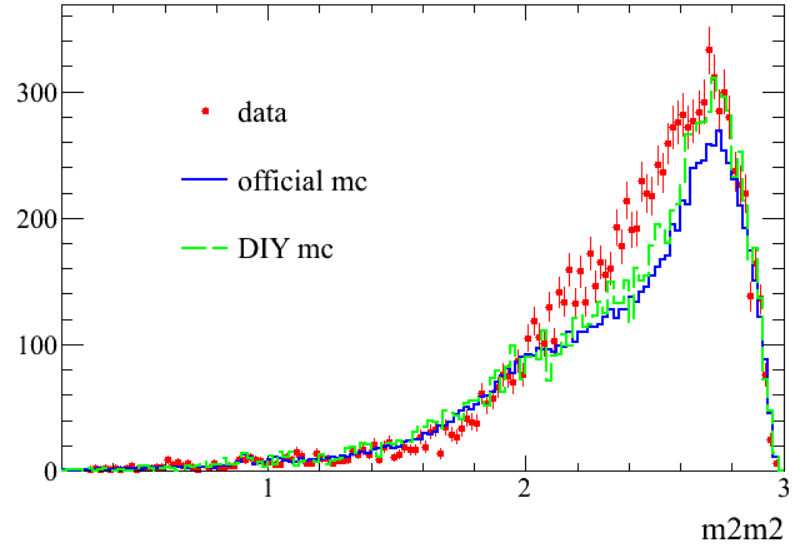 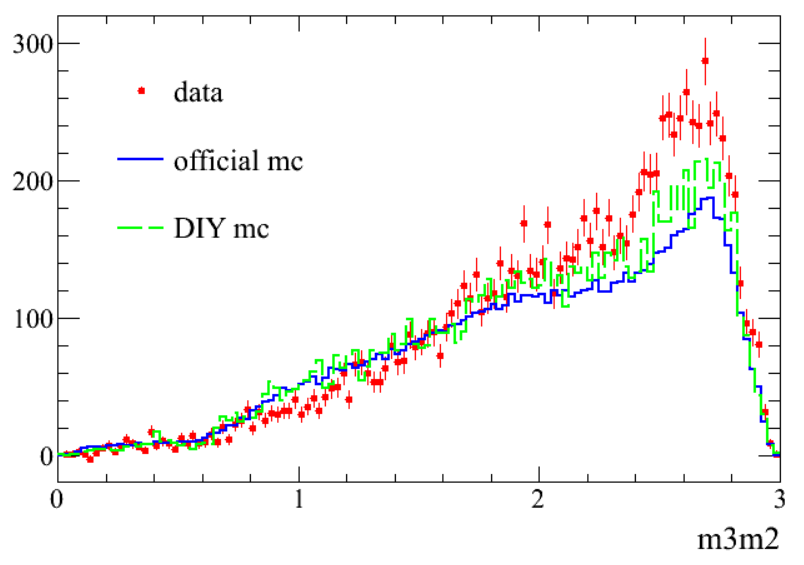 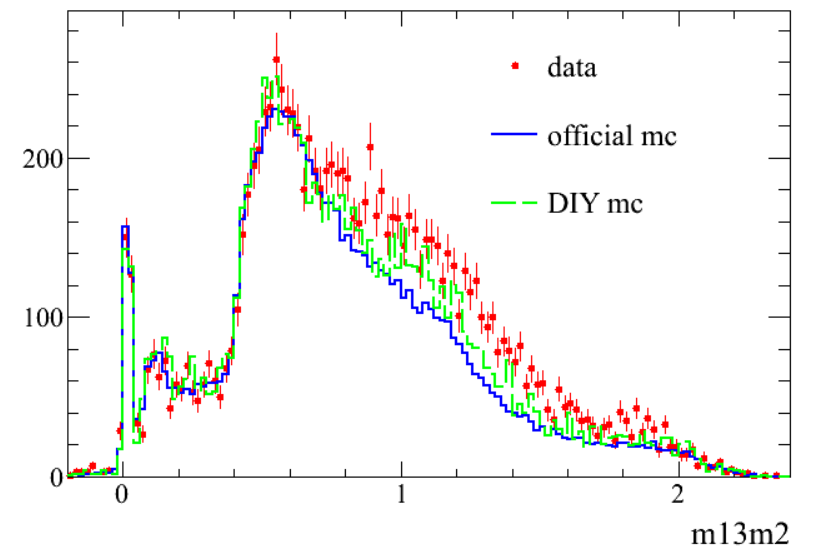 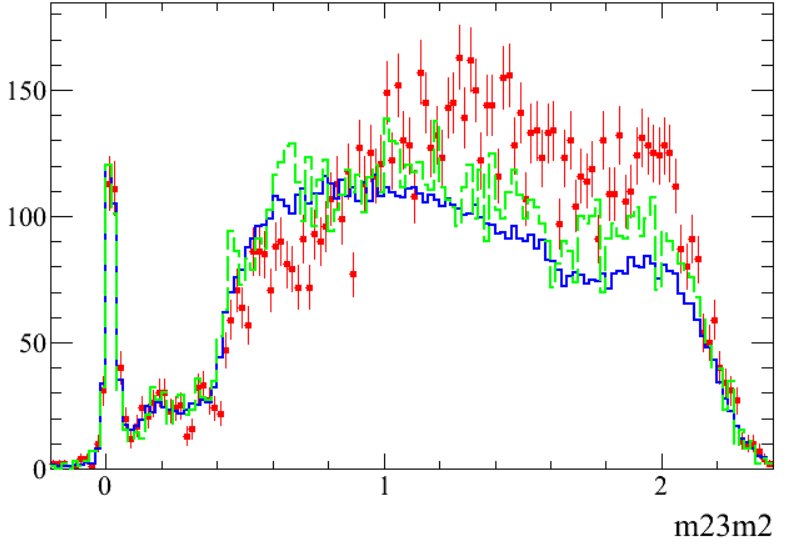 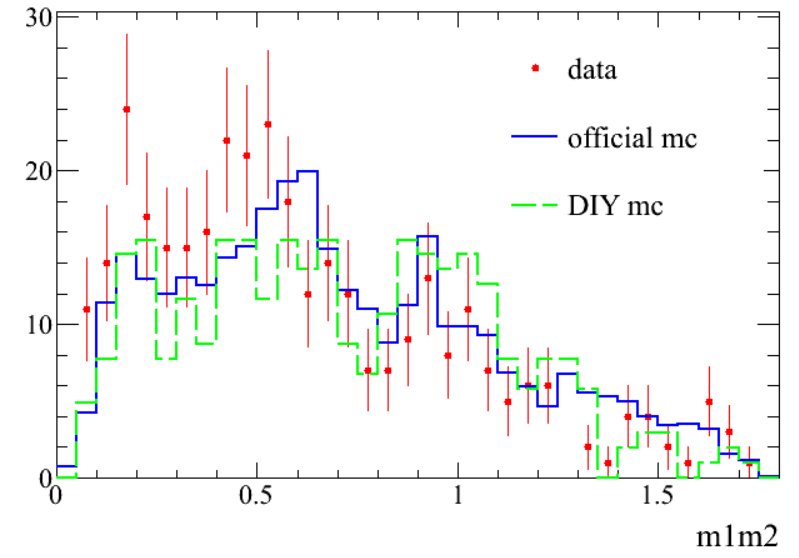 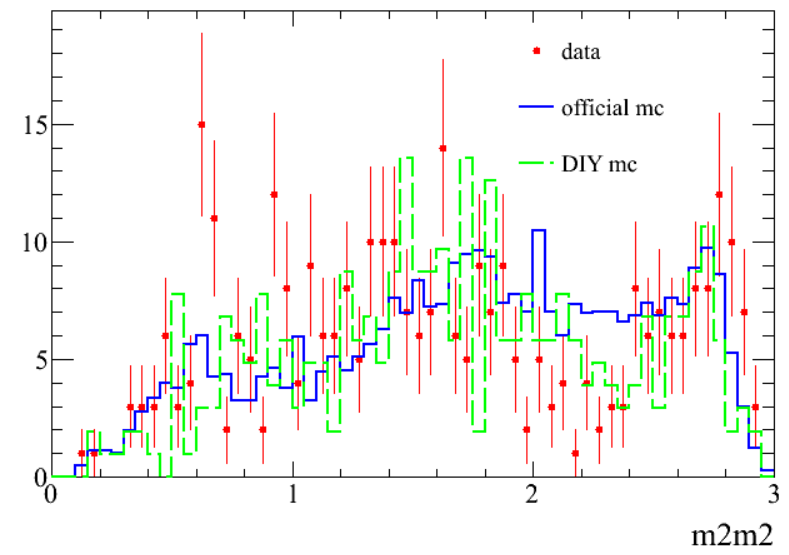 D+3pi
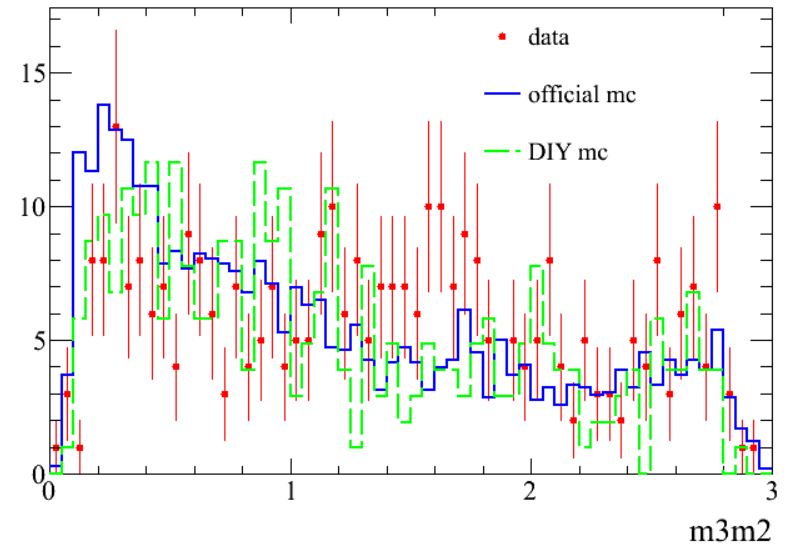 Adjust 3pi resonances
D+ -> pi+ pi+ pi-       0.00138 ==> 0.00175     (PDG)
D+ -> f_0(1500) pi+     0.0011  ==> 0.00048     (PDG)
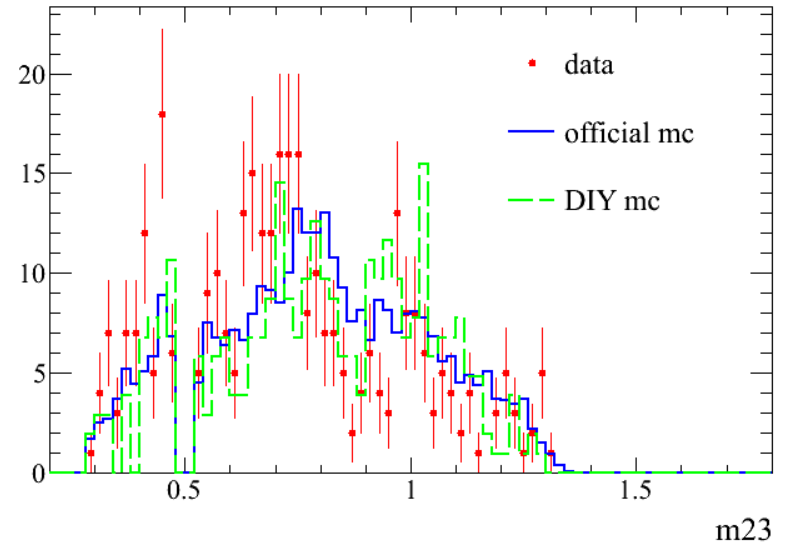 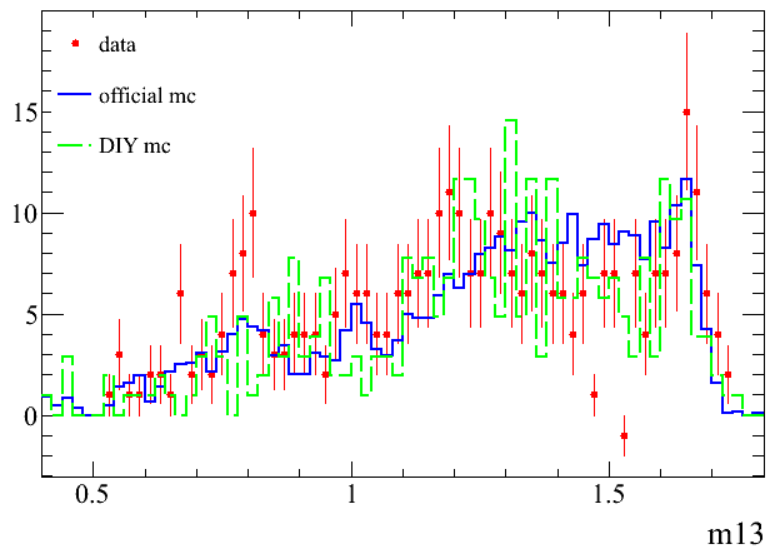 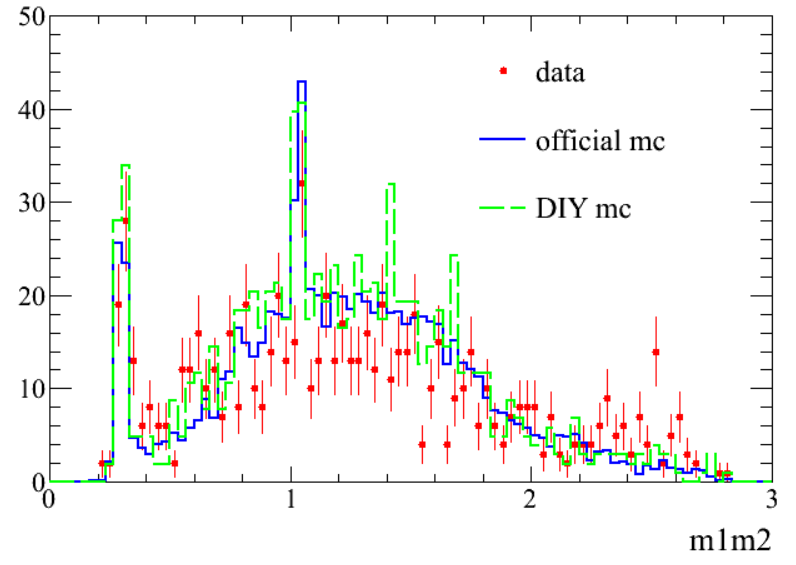 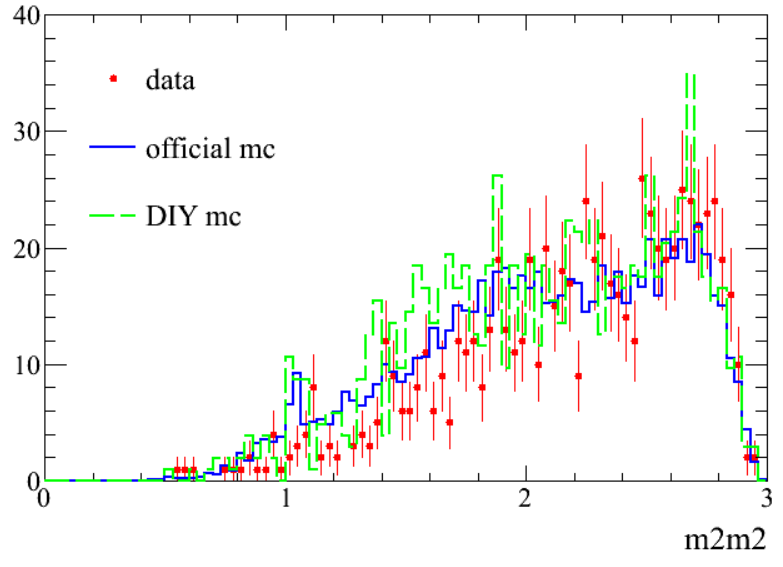 D+3pipi0
D+ -> omega pi+         0.0 ==> 0.00028         (BESIII)
D+ -> eta pi+           0.00343 ==> 0.00379     (BESIII)
D+ -> eta' pi+          0.0044  ==> 0.00512     (BESIII)

Should suppress D+phipi
Peak around 1.4 & 1.6?
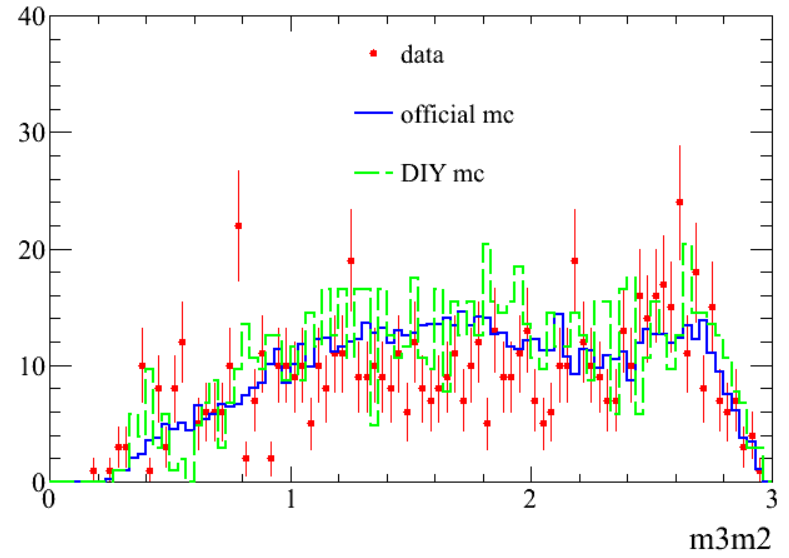 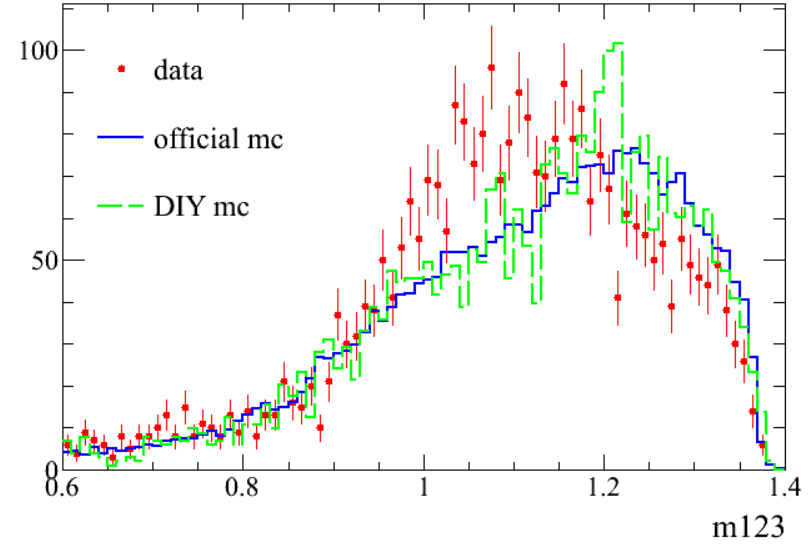 D+Ks/KL3pi
Not well adjusted
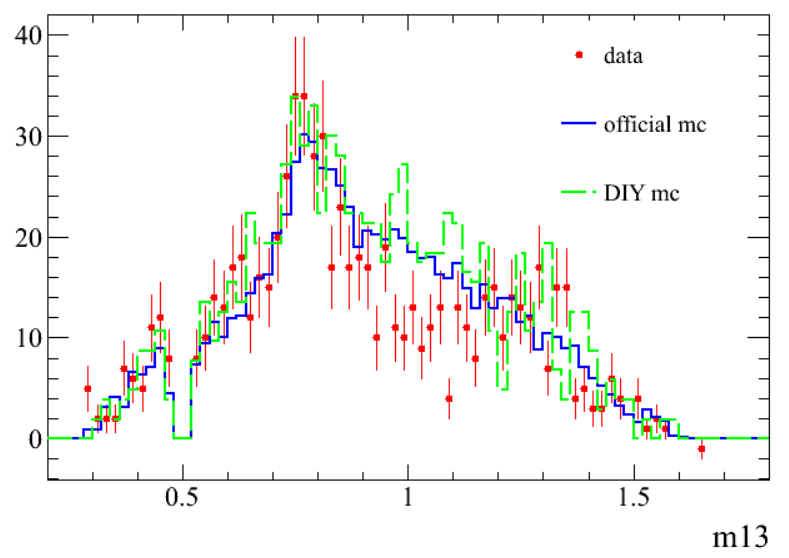 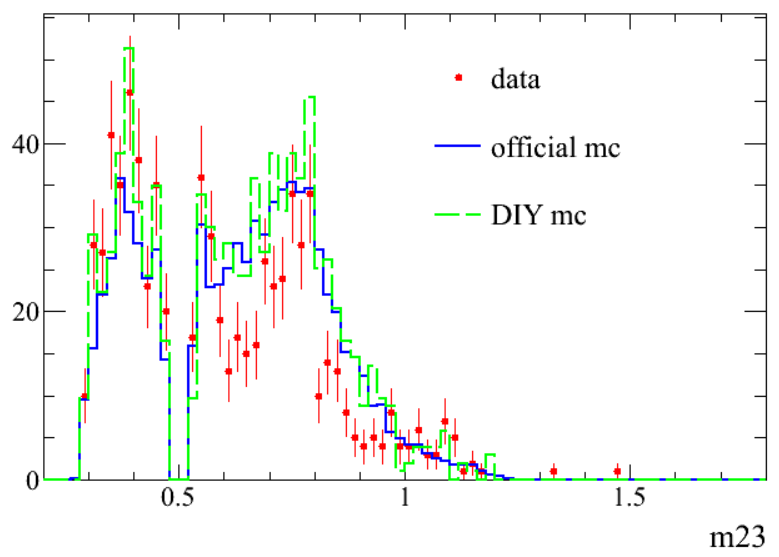 D+eta3pi
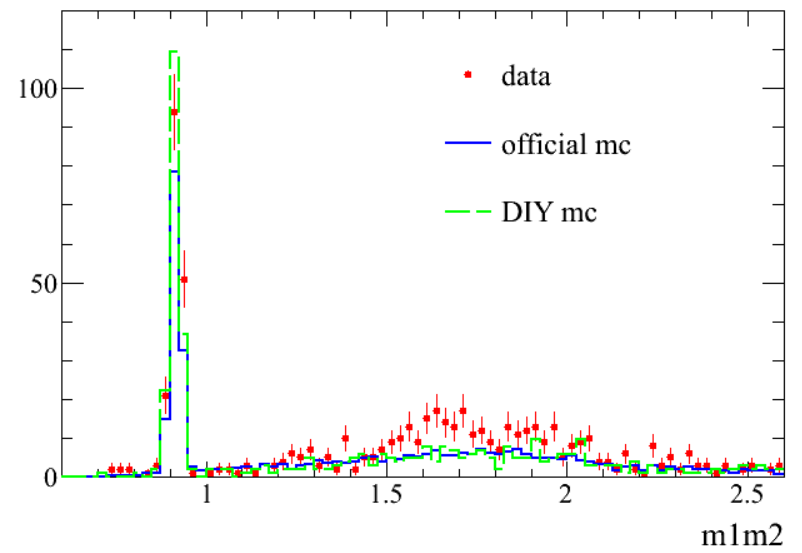